Teaching the machines about gentrification & equity
Ken Steif, Ph.D

Director - Master of Urban Spatial Analysis - Univ. of Pennsylvania
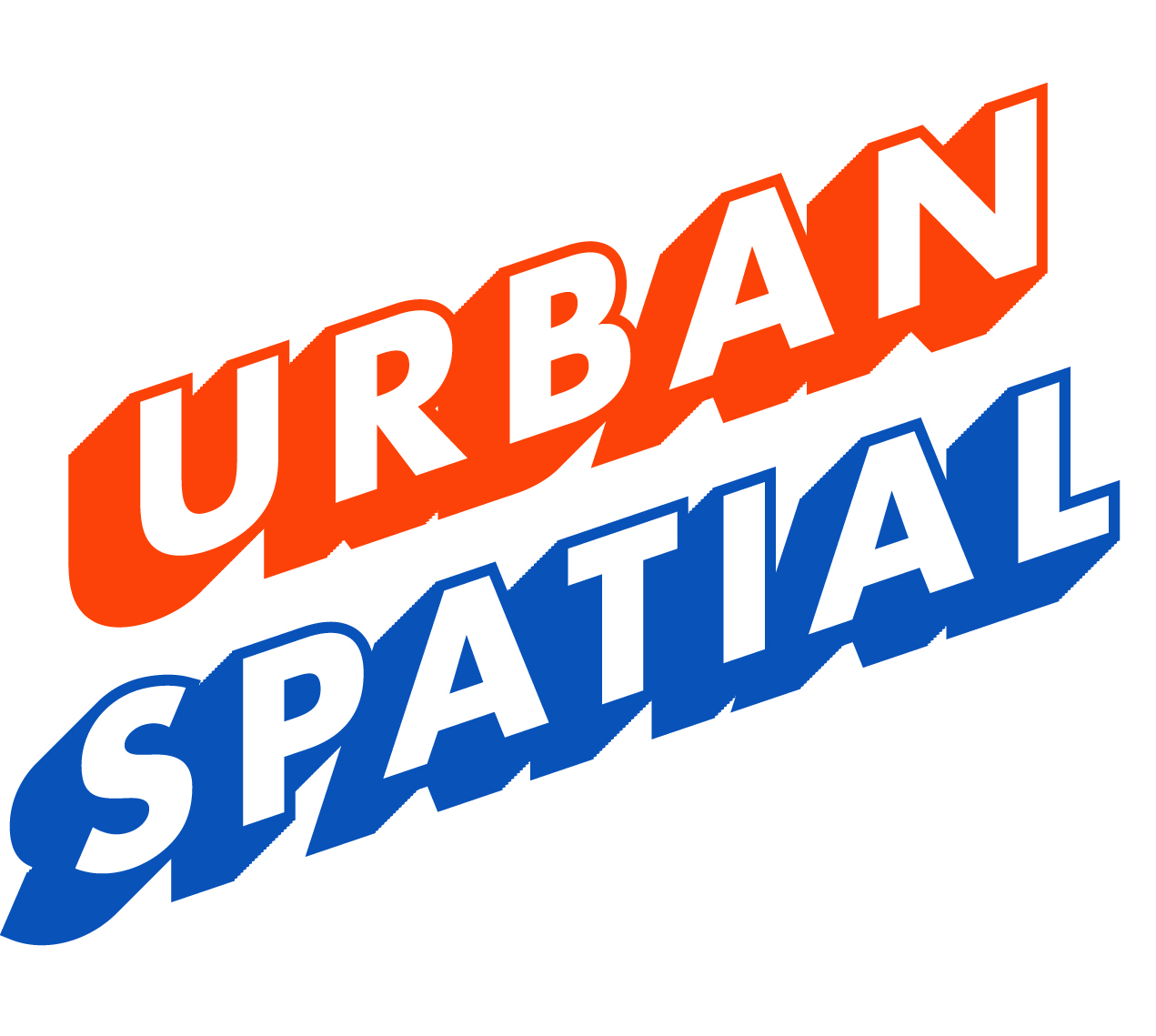 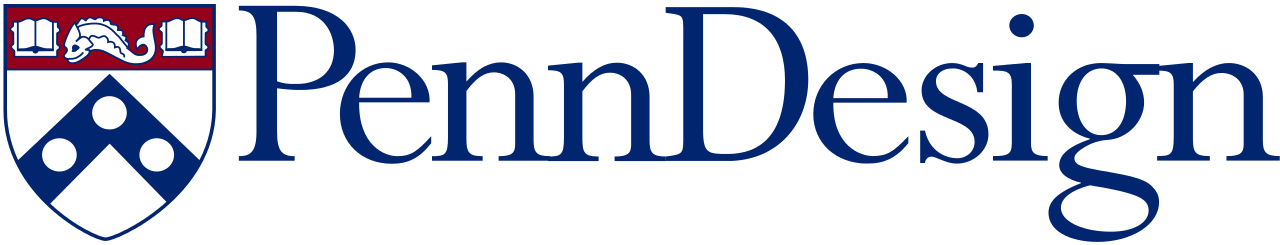 @KenSteif
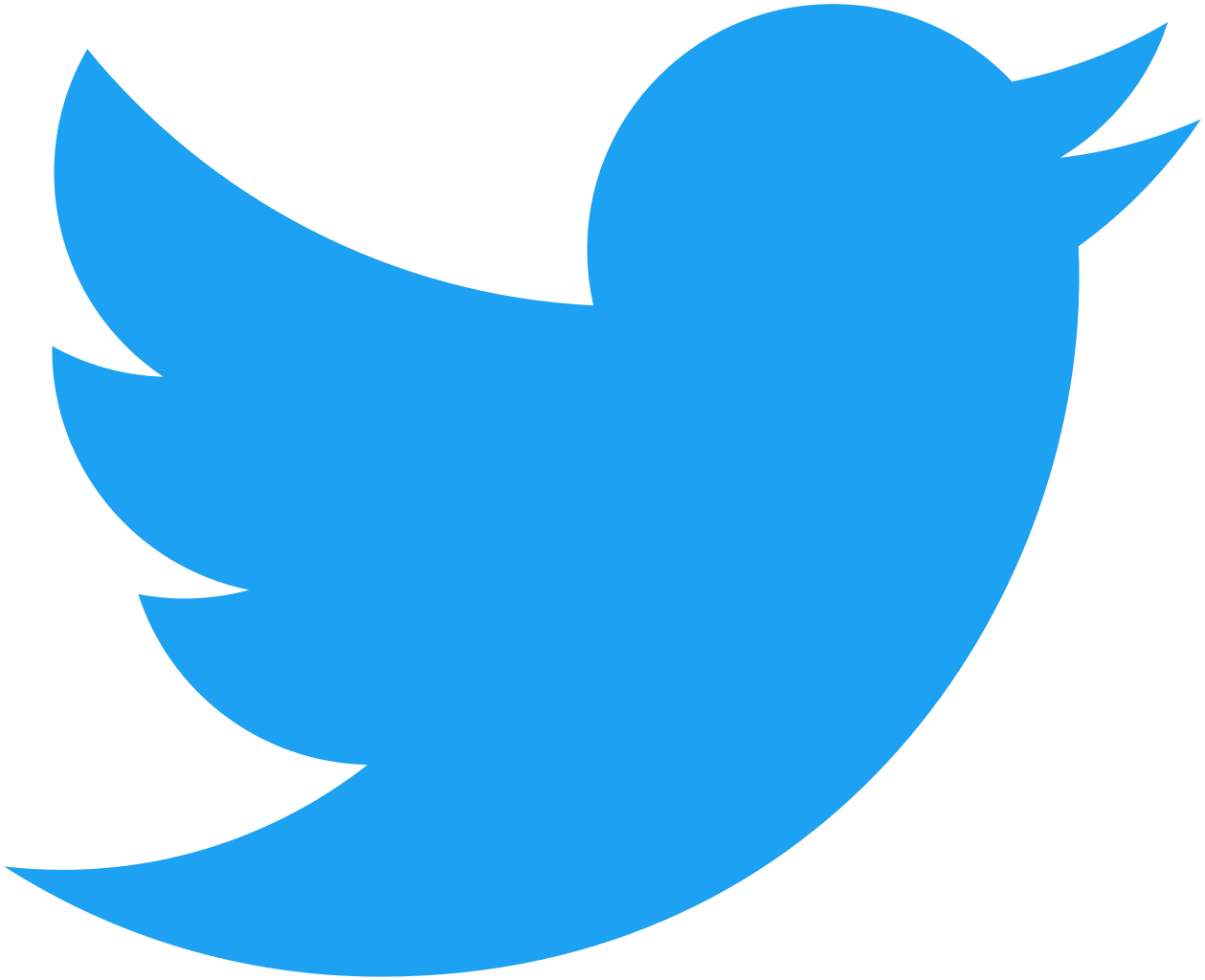 Agenda
Definitions

What do machines know about housing policy?

A machine-centric approach to gentrification in Nashville

How can Nashville convert data into actionable intelligence?
@KenSteif
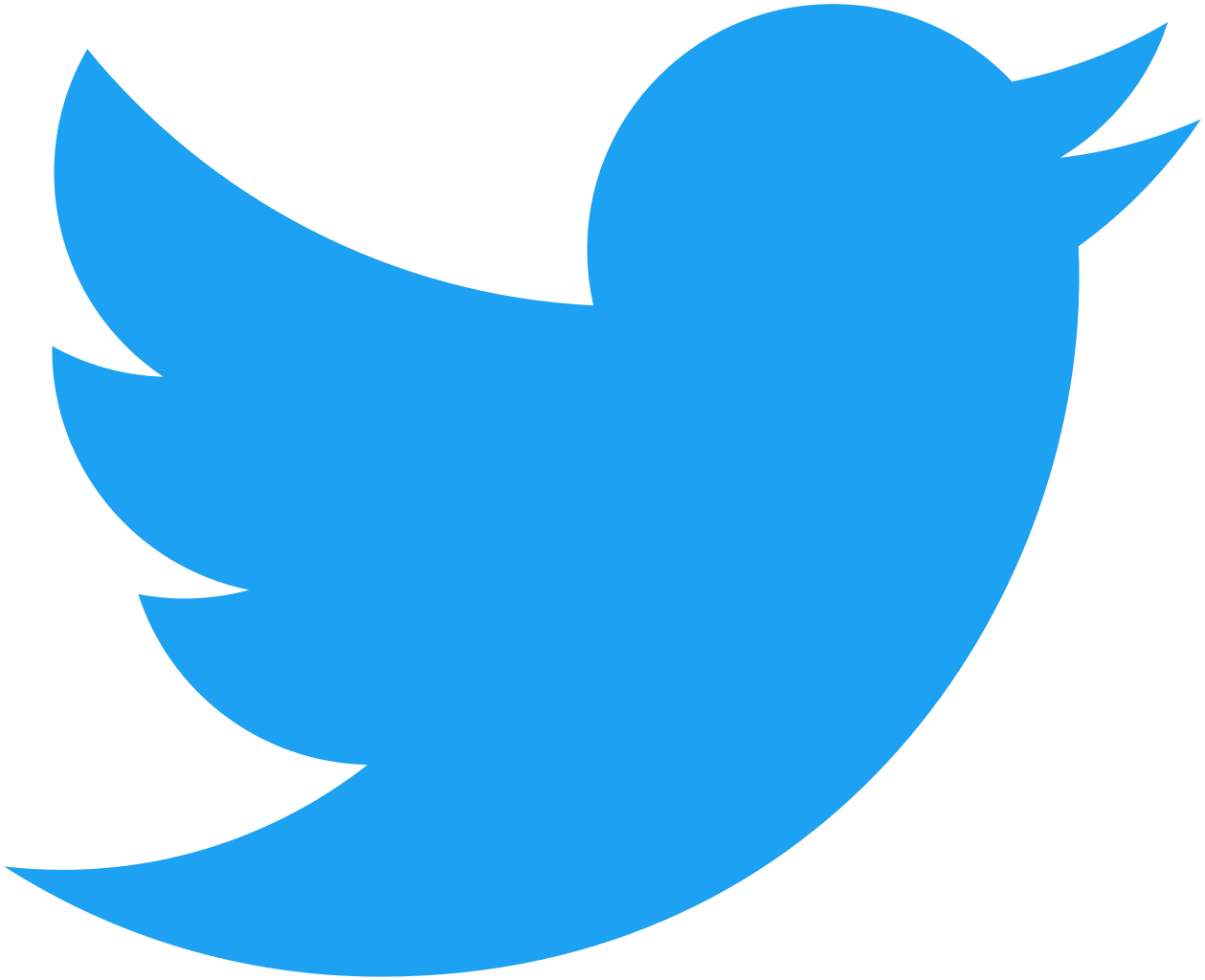 Definitions
Gentrification Mad Libs
Actors: 
Home buyers
Real estate agents
Landlords
Planners/government officials
Lenders
People of a given race
Renters
Planet Earth
Mechanisms: 
Changing preferences for urban living
See increased profit potential in real estate
Institutional discrimination
Government discrimination
Government intervention
A natural disaster
Economic development
Outcomes: 
Displacement
A reduction in affordability
A change to the aesthetic character
Demographic change
A change to social cohesion
New amenities
New governance/politics
Changes to school quality
Gentrification is when _______ exhibit  ______ leading to _______ in a neighborhood.
(mechanism)
(outcome)
(actor)
@KenSteif
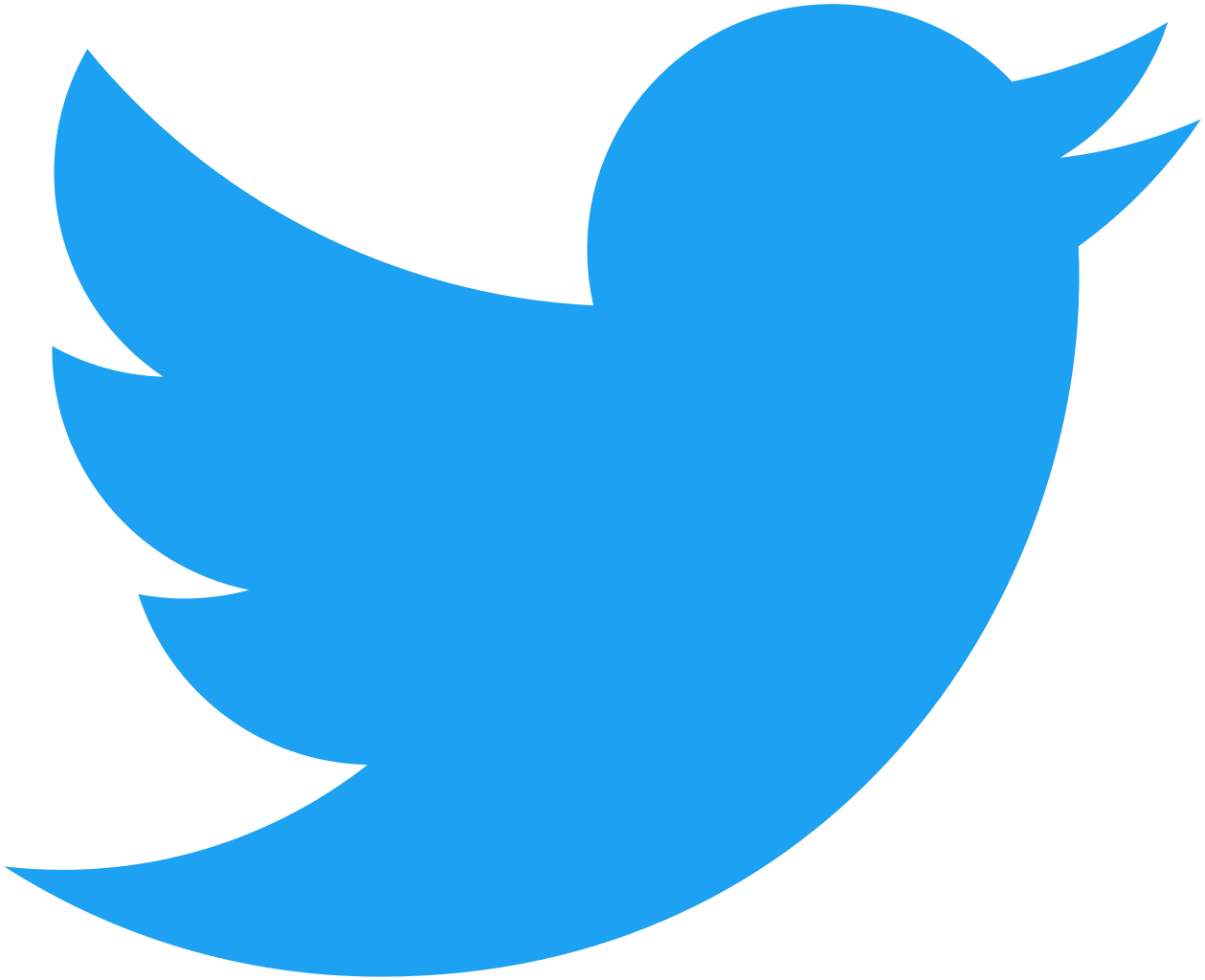 Definitions
Gentrification Mad Libs
‘Train the machine’: What outcome is the most important for your community?
@KenSteif
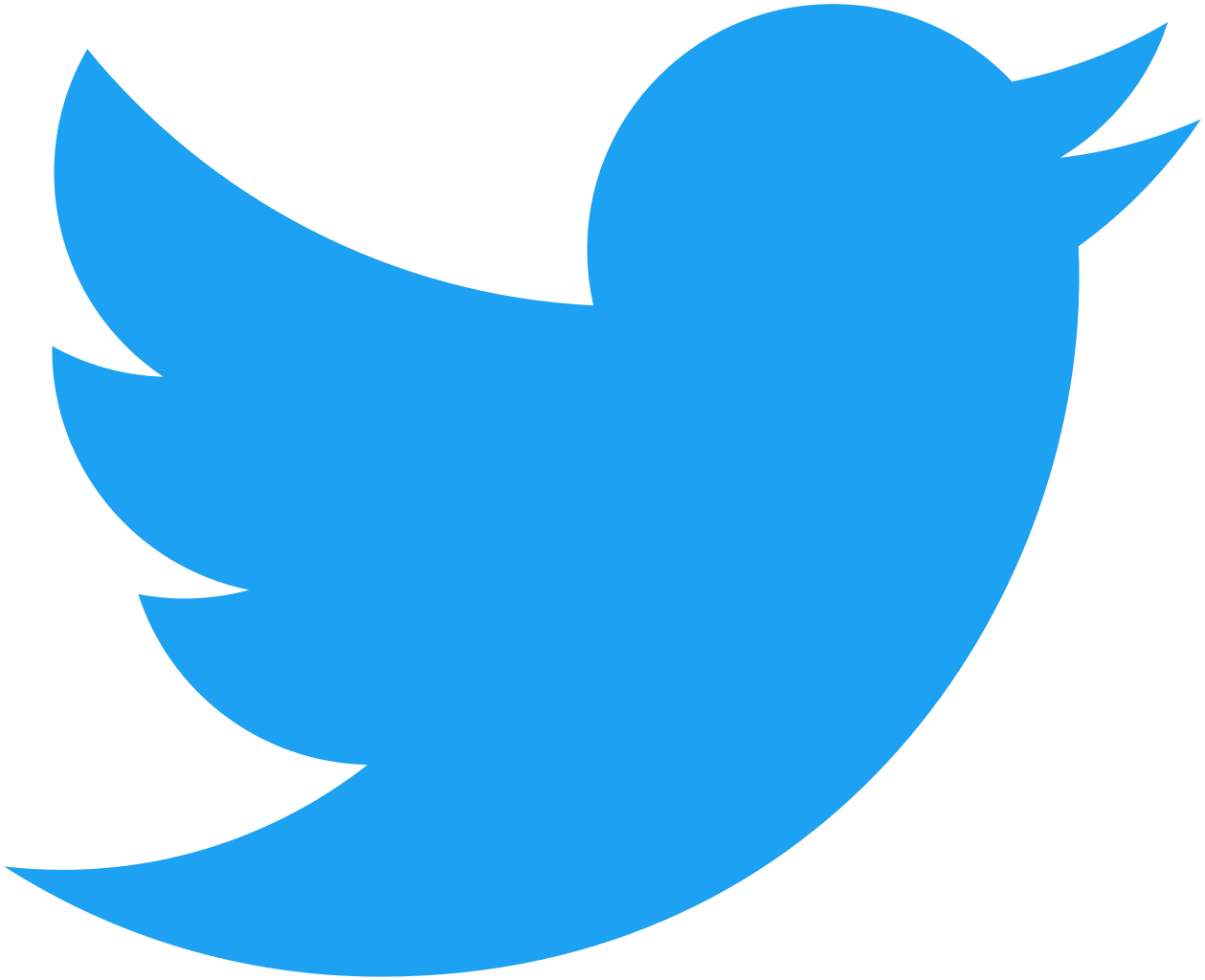 Definitions
Machine Learning
In theory:
Machine learning borrows the experience of people or places and tests the extent which those experiences are generalizable to another set of people or places.
In practice:
If we can predict how individuals or places will respond in a certain way to an incentive, intervention or opportunity, then perhaps we can be more efficient in allocating our limited resources.
@KenSteif
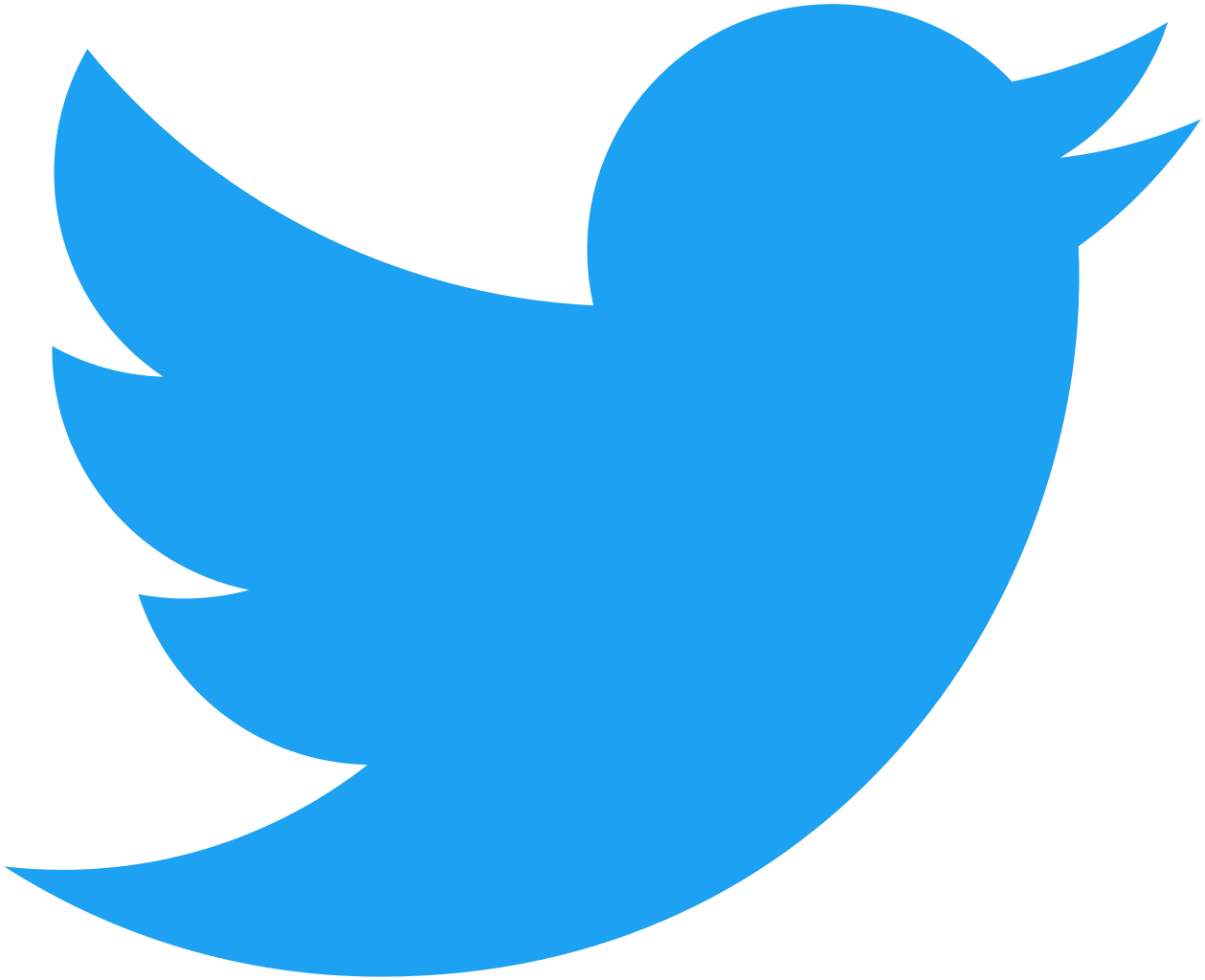 Definitions
Machine Learning
In order for a machine to predict gentrification in a policy context it must:
1. Understand the current resource allocation process. 
2. Gather labeled data about a ground-truthed and relevant outcome.
3. Gather data that might explain variation in that outcome.
4. Test predictions for out-of-sample generalizability.
5. Evaluate whether decision-making guided by the predictions leads to better outcomes compared to the ‘business-as-usual’ approach.
@KenSteif
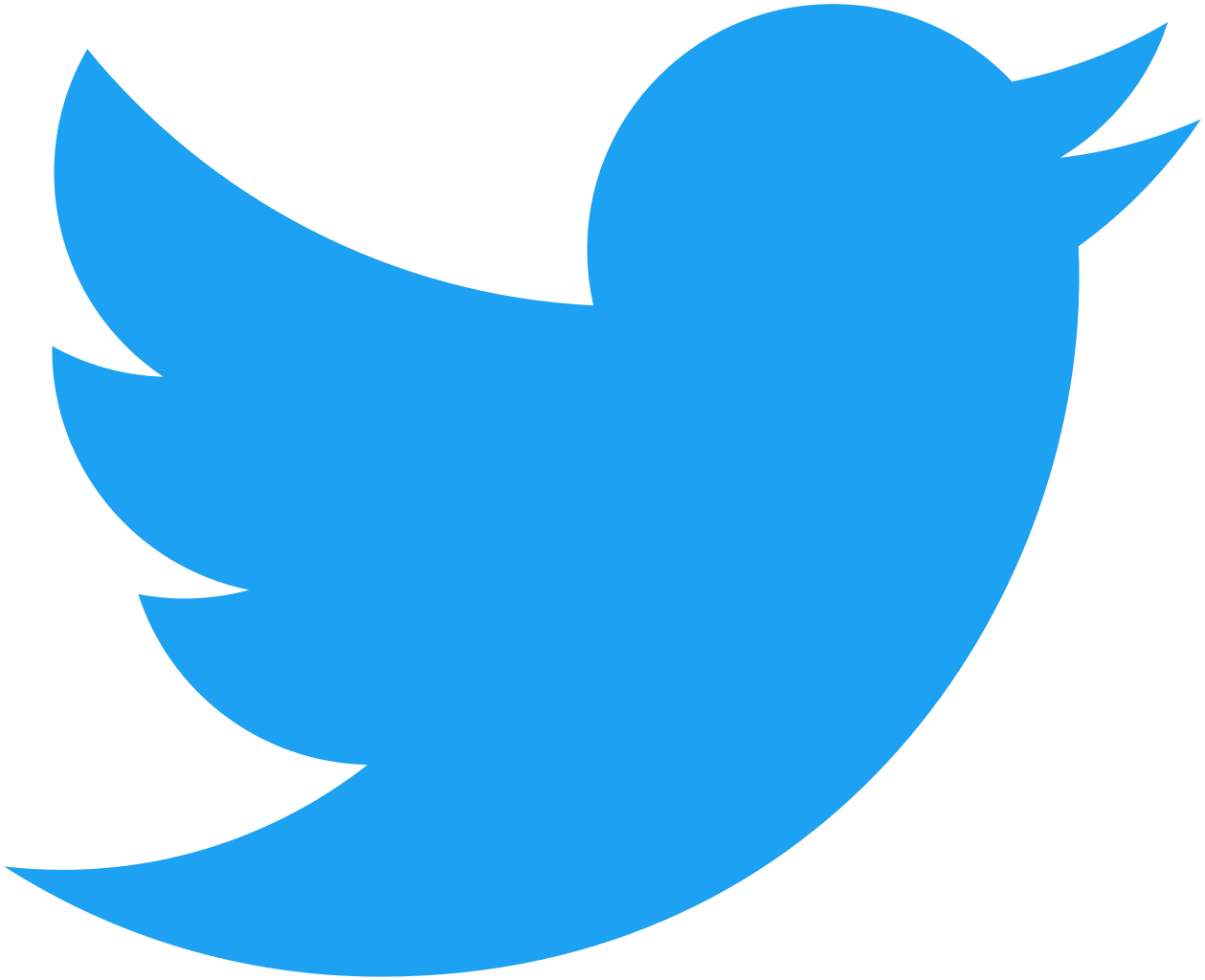 Definitions
Machine Learning
What do machines know about housing policy?

Housing policy goals are complex. What labeled, ground-truthed data describe these goals? 

Mixed-income neighborhood
Displacement
Equity
Fair housing
Segregation
Subsidized housing
Public Housing
Economic inequality
Economic mobility
@KenSteif
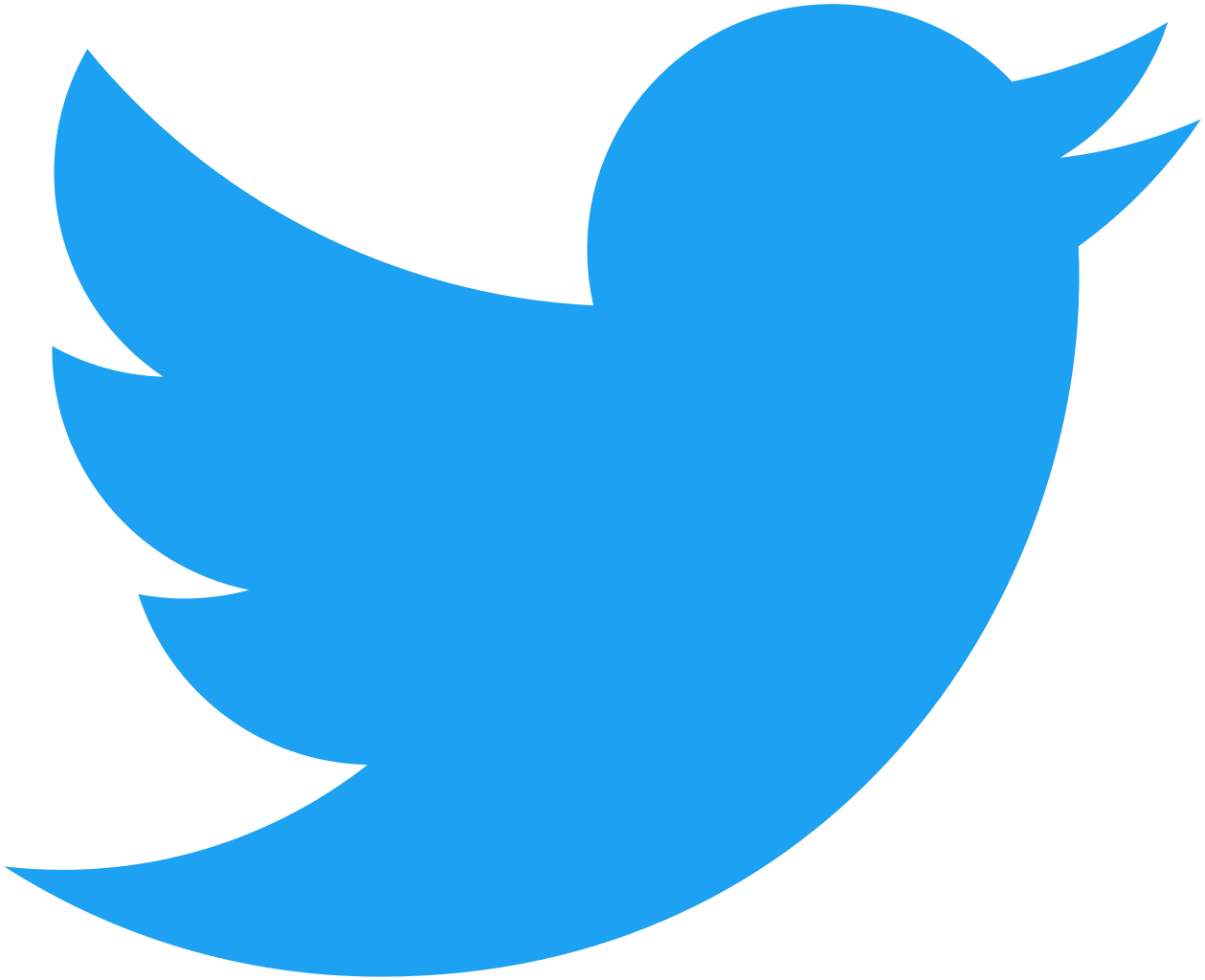 What do machines know about housing policy?
Instead, we are forced have to use a very limited set of outcomes including:

Home prices
Rents
Dissimilarity indices
Tenure
Evictions
Permits
Displacement
@KenSteif
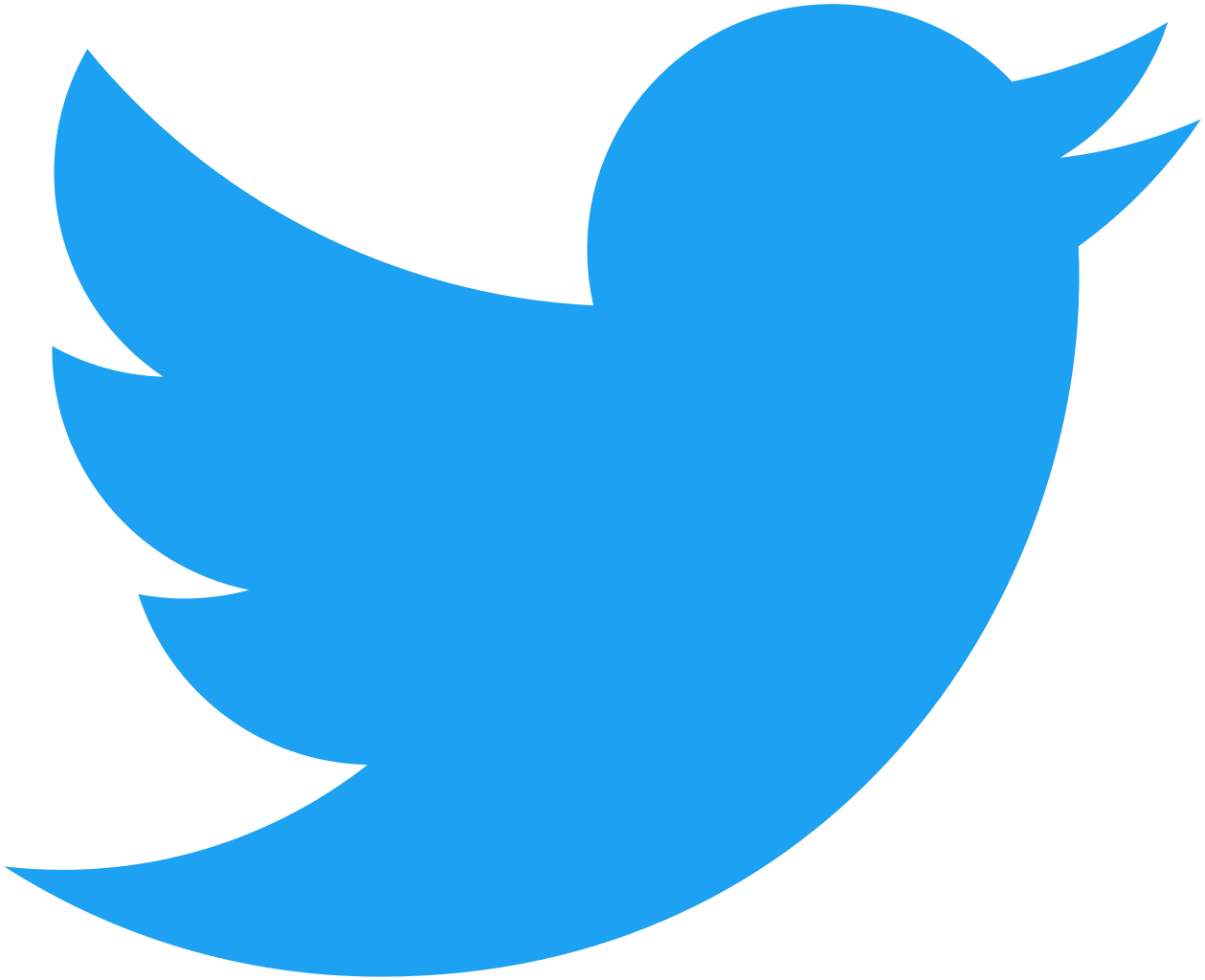 A machine-centric approach to gentrification in Nashville
1. We’ll assume the machine doesn’t know about housing policy. 
2. We’ll assume the machine has a set of generalized rules or hypothesis about what gentrification ‘looks like’.


Hypothesis 1: Households increasingly prefer urban locations over suburban locations.

Hypothesis 2: Households choose urban locations by trading off their willingness to pay for housing with their preference for accessing urban amenities.
@KenSteif
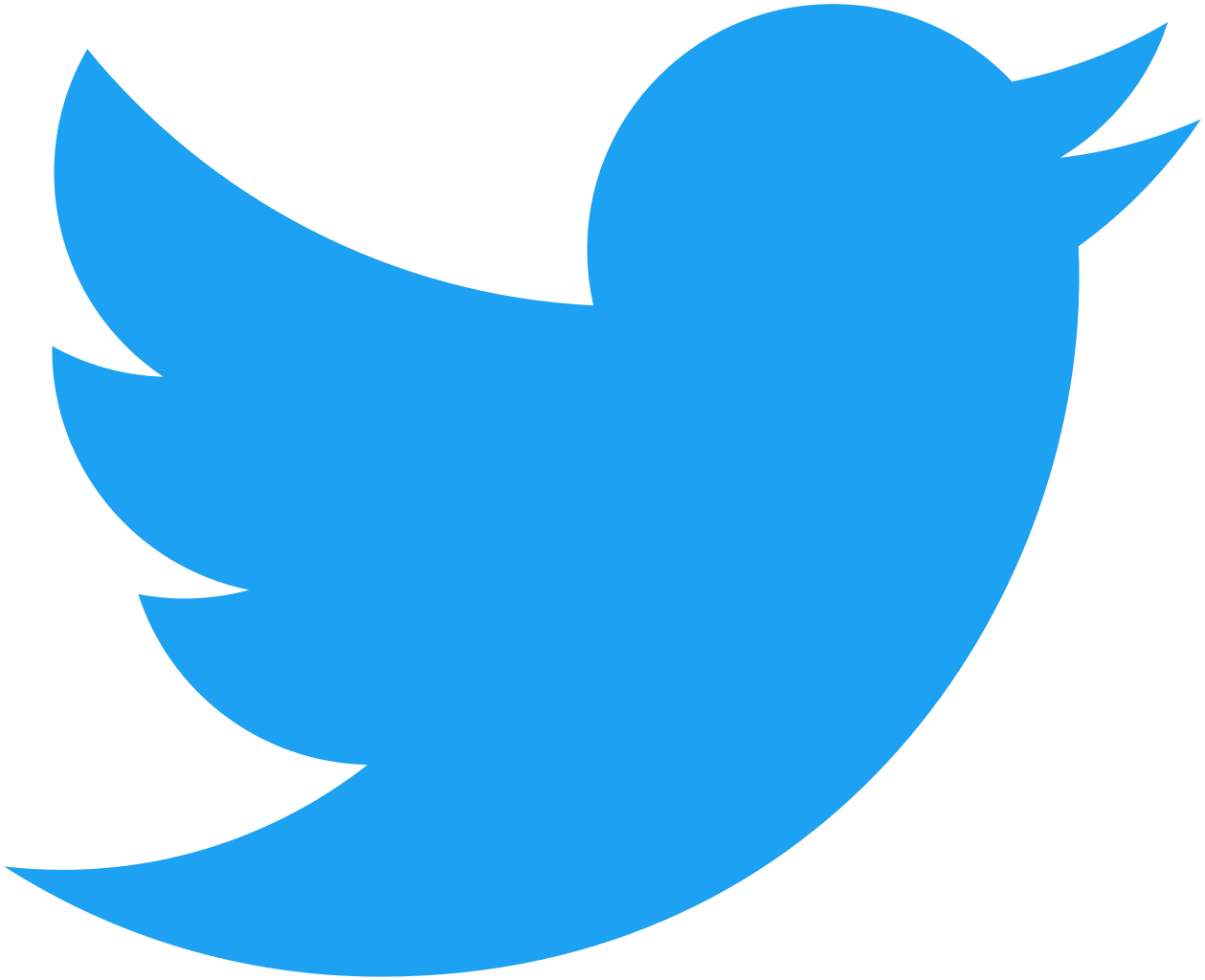 A machine-centric approach to gentrification in Nashville
Hypothesis 1: Households increasingly prefer urban locations over suburban locations.
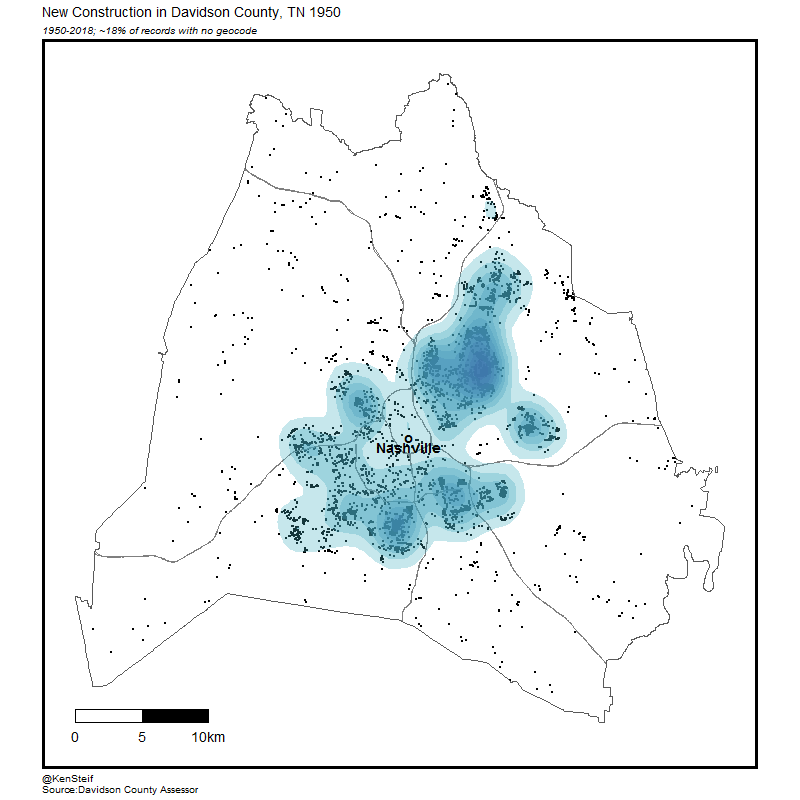 @KenSteif
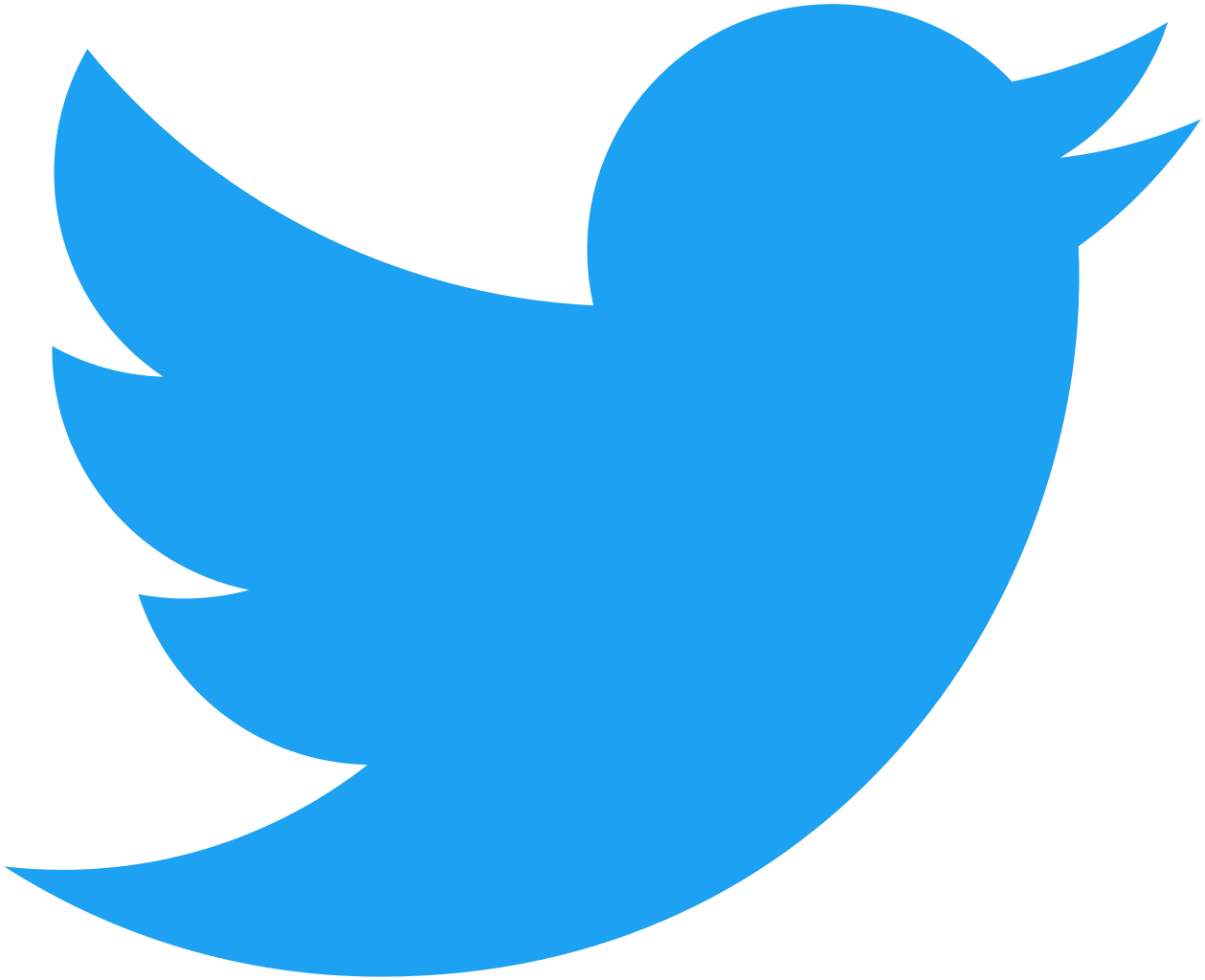 A machine-centric approach to gentrification in Nashville
Hypothesis 1: Households increasingly prefer urban locations over suburban locations.
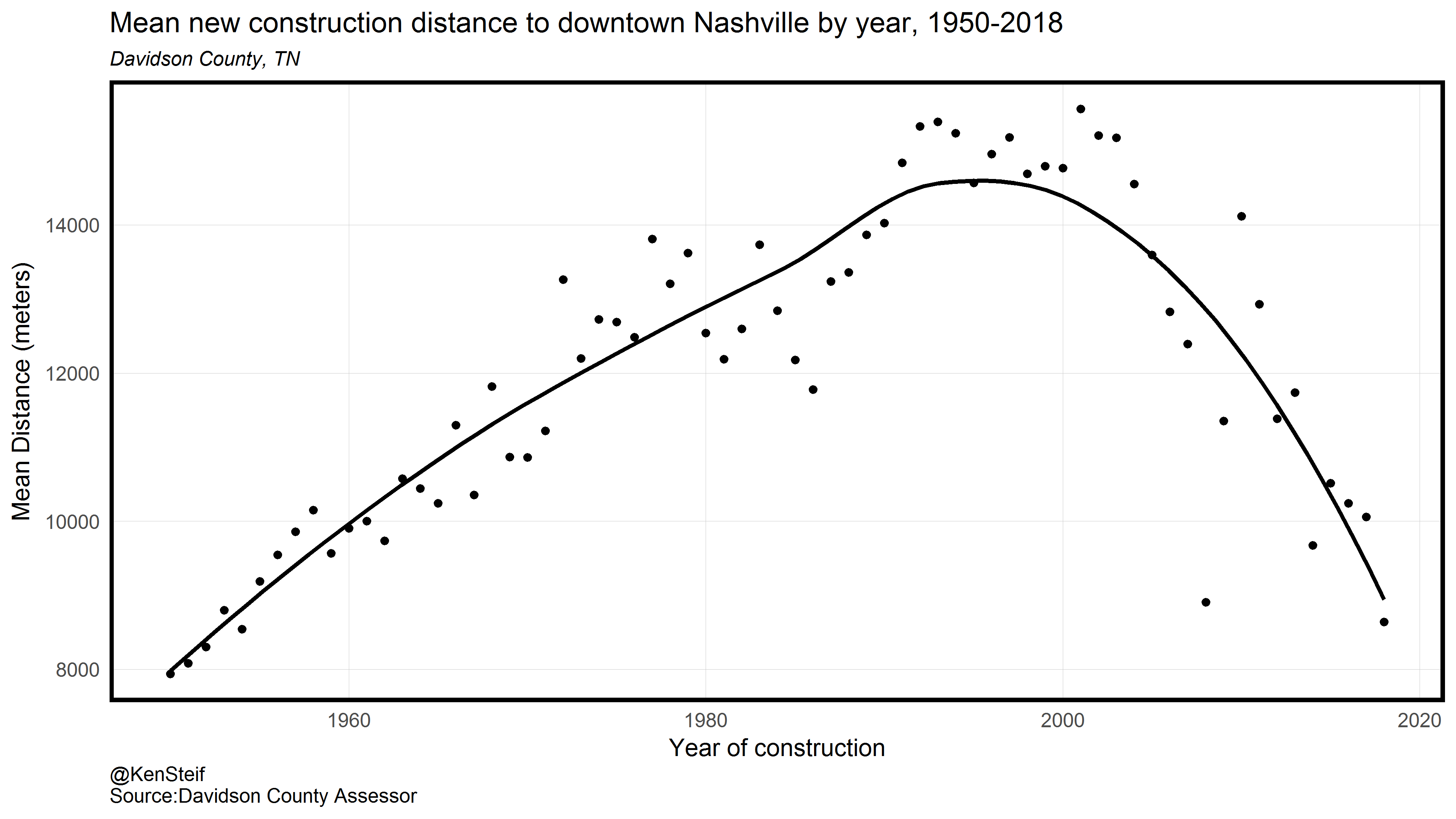 @KenSteif
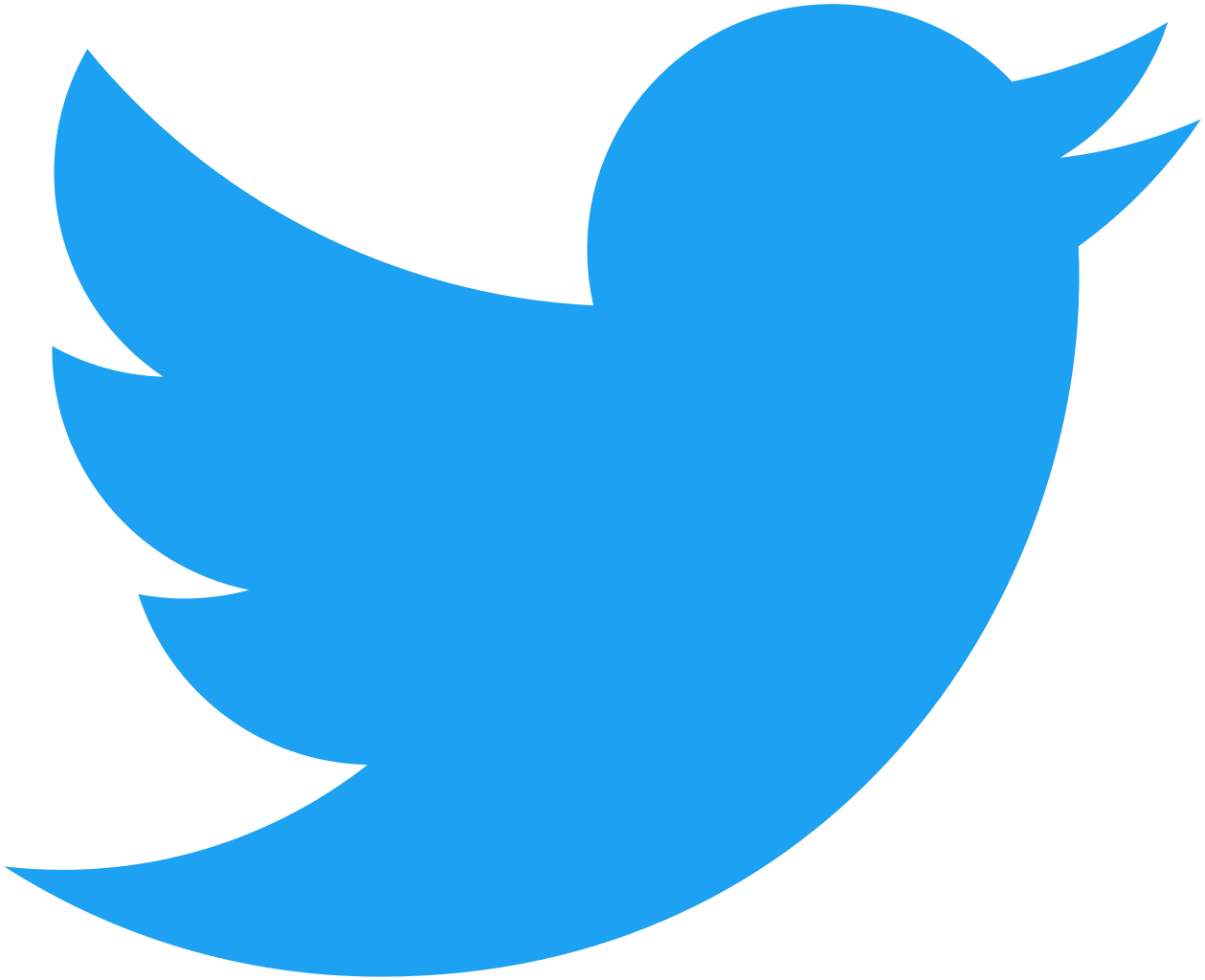 A machine-centric approach to gentrification in Nashville
Hypothesis 1: Households increasingly prefer urban locations over suburban locations.
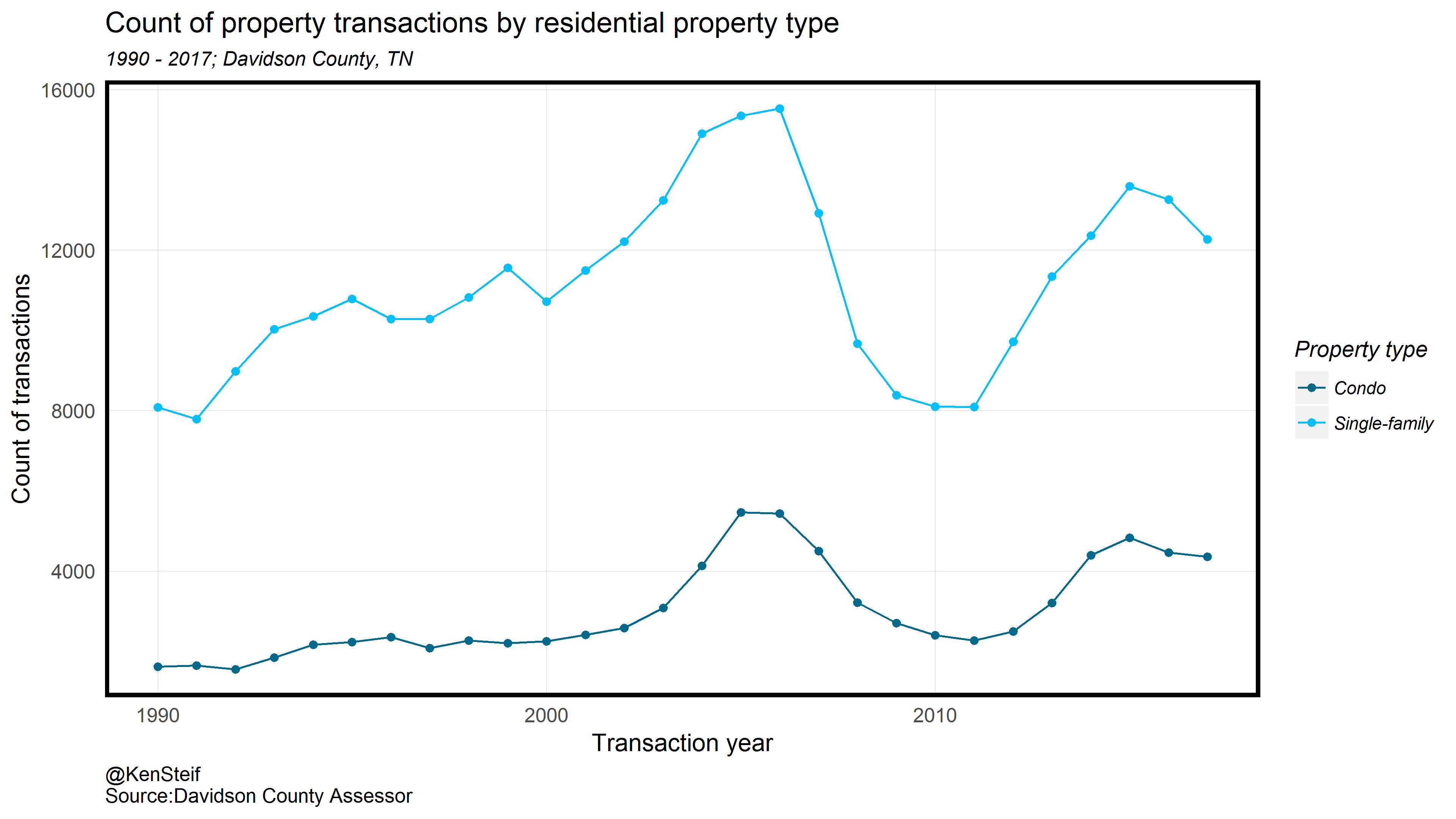 @KenSteif
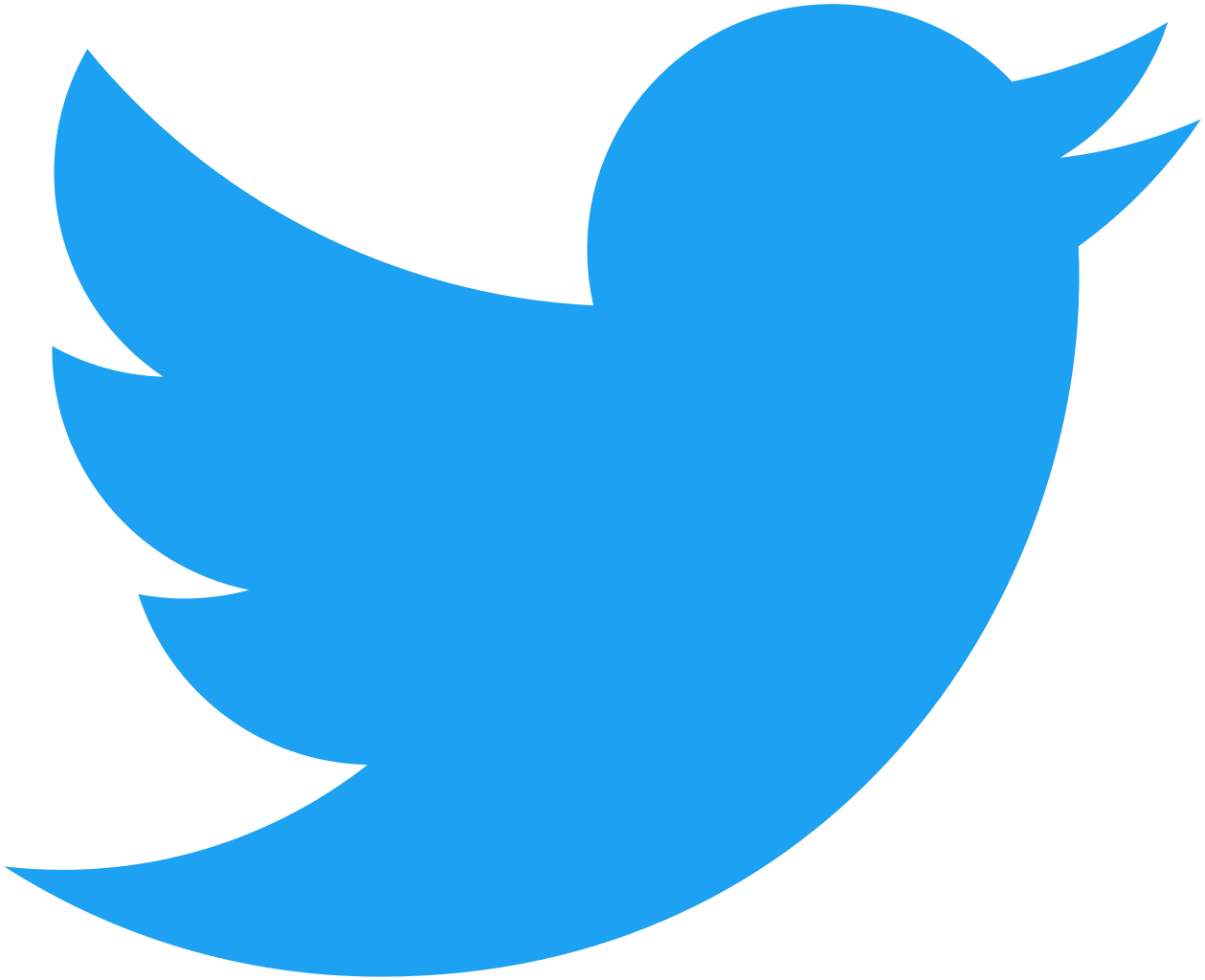 A machine-centric approach to gentrification in Nashville
Hypothesis 1: Households increasingly prefer urban locations over suburban locations.
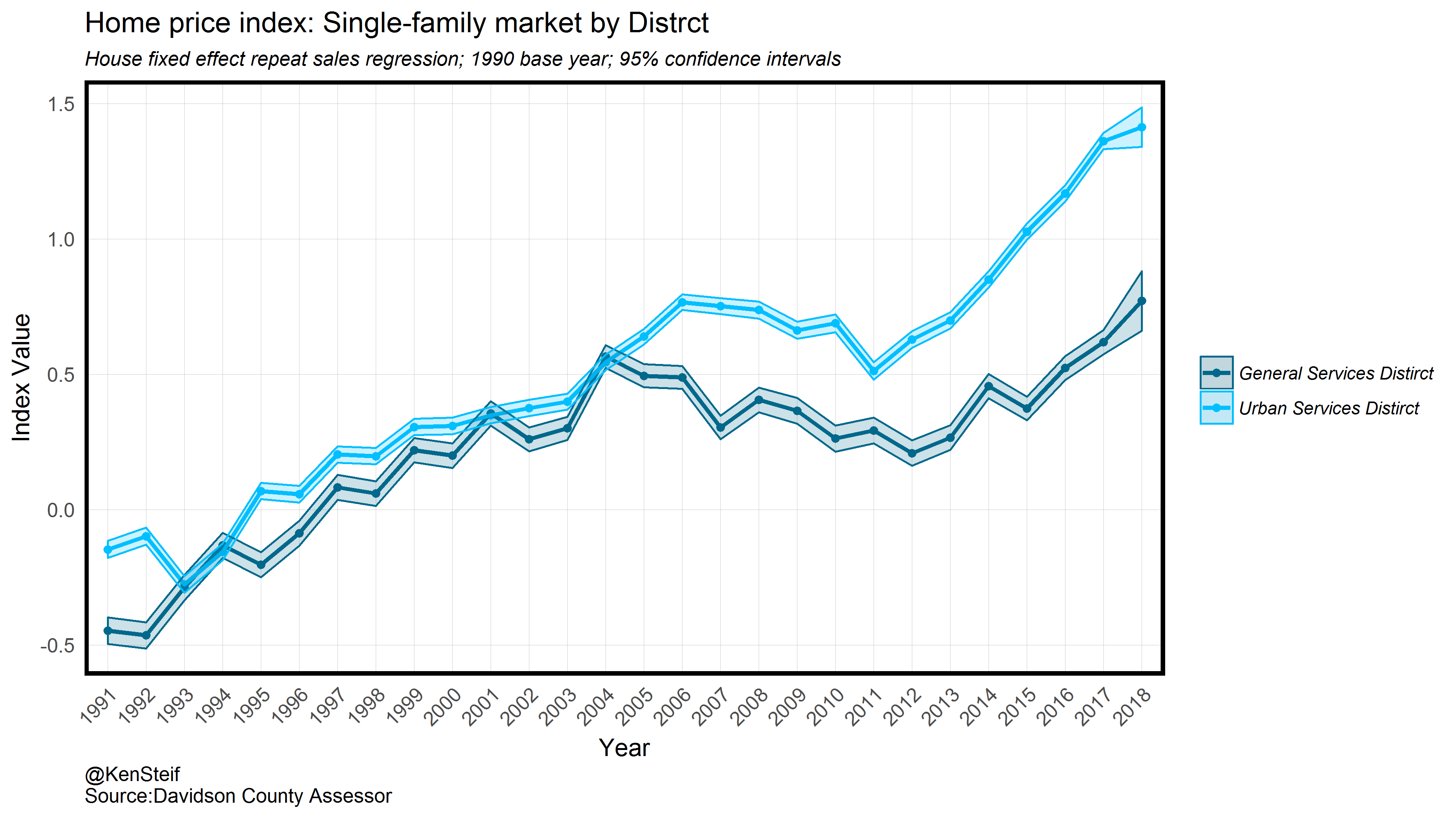 @KenSteif
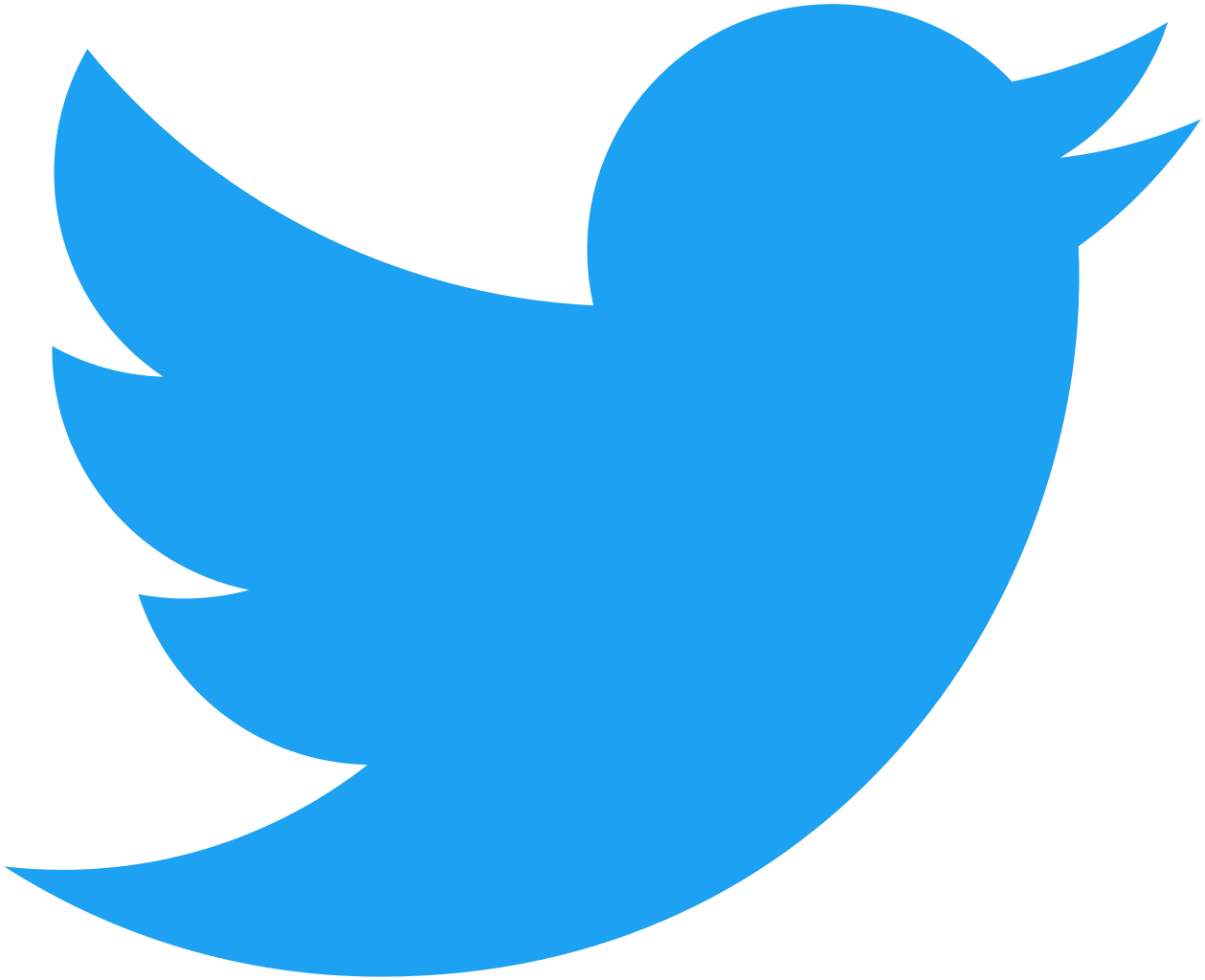 A machine-centric approach to gentrification in Nashville
Hypothesis 2: Households choose urban locations by trading off their willingness to pay for housing with their preference for accessing urban amenities.
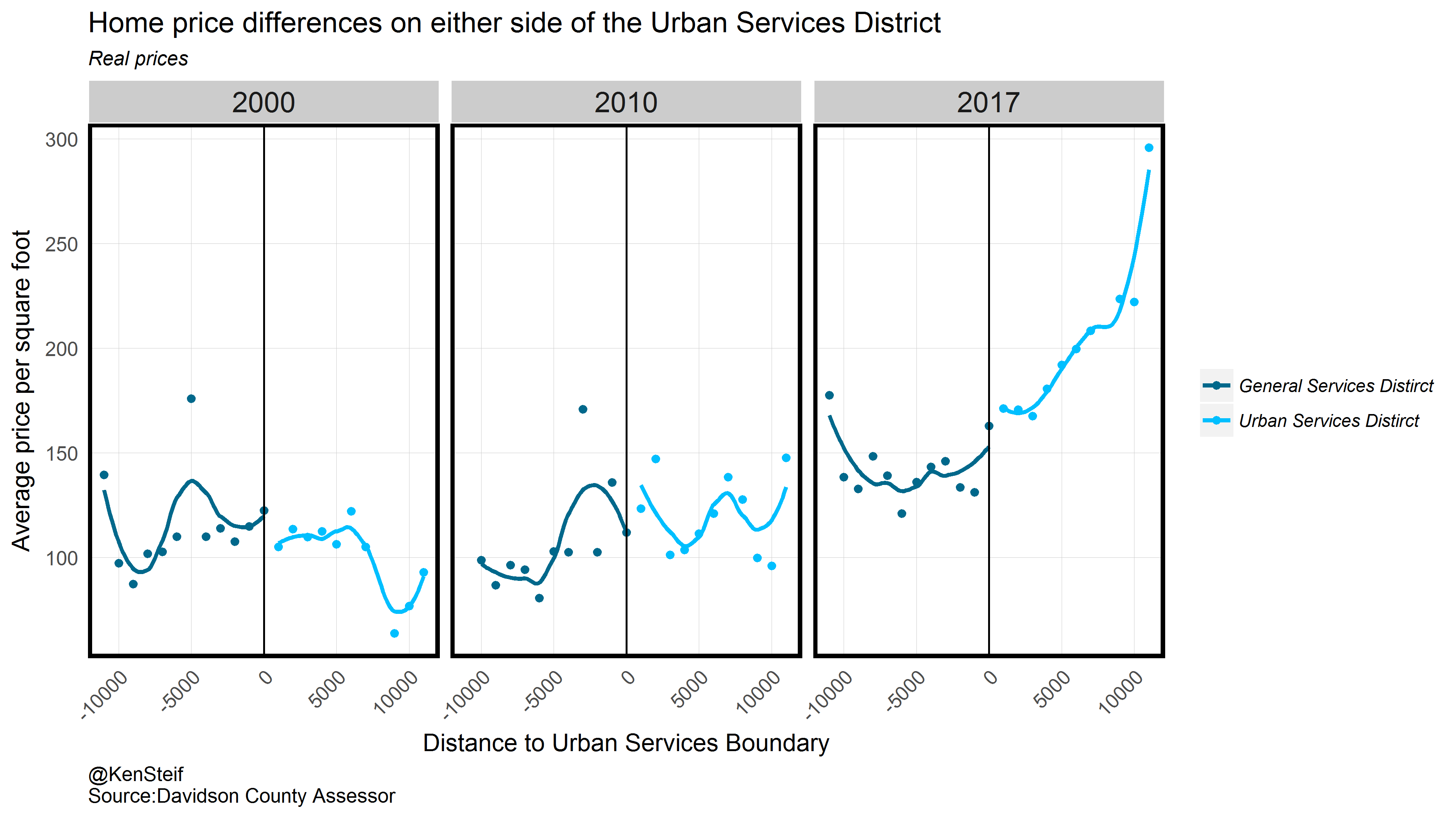 @KenSteif
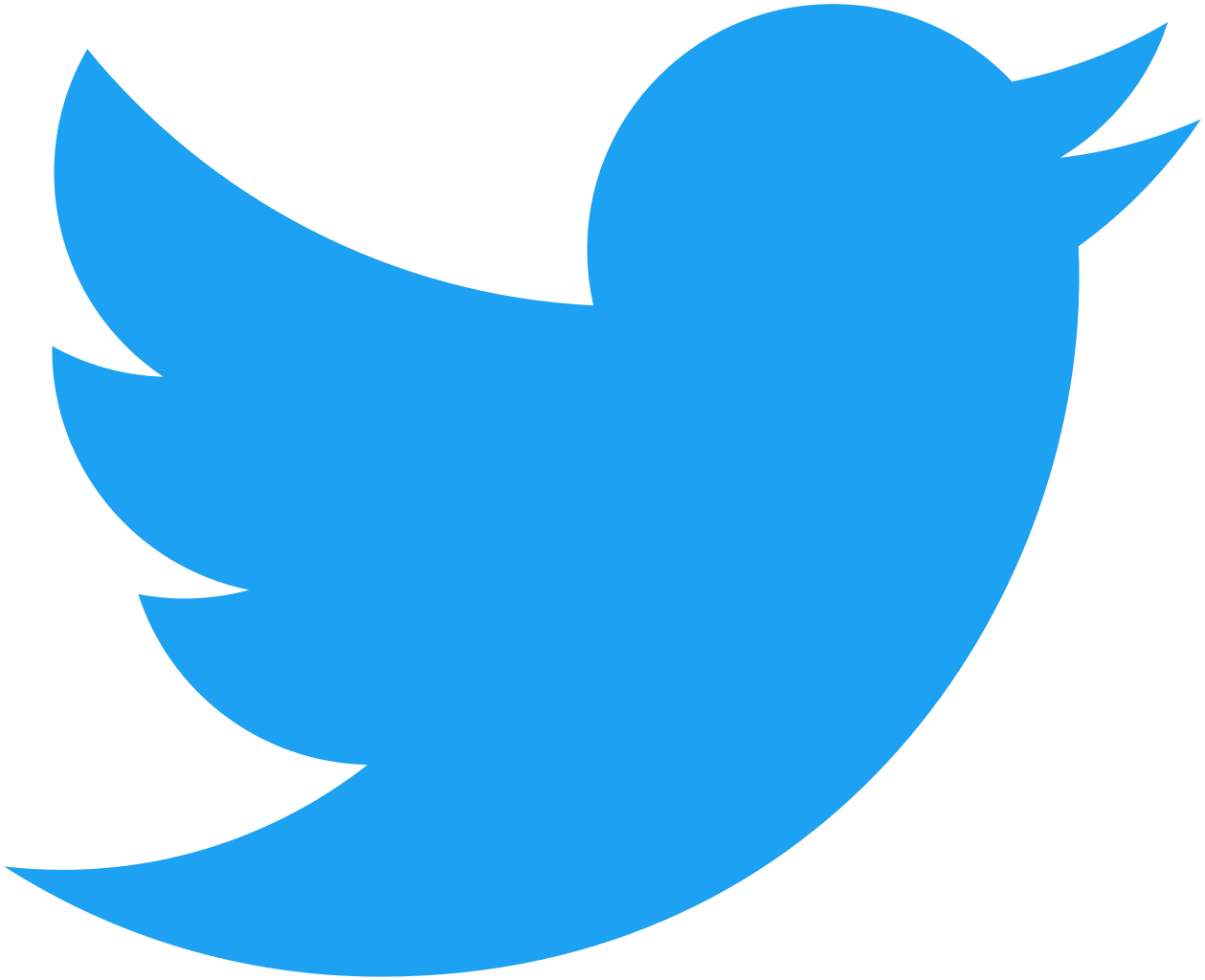 A machine-centric approach to gentrification in Nashville
Hypothesis 2: Households choose urban locations by trading off their willingness to pay for housing with their preference for accessing urban amenities.
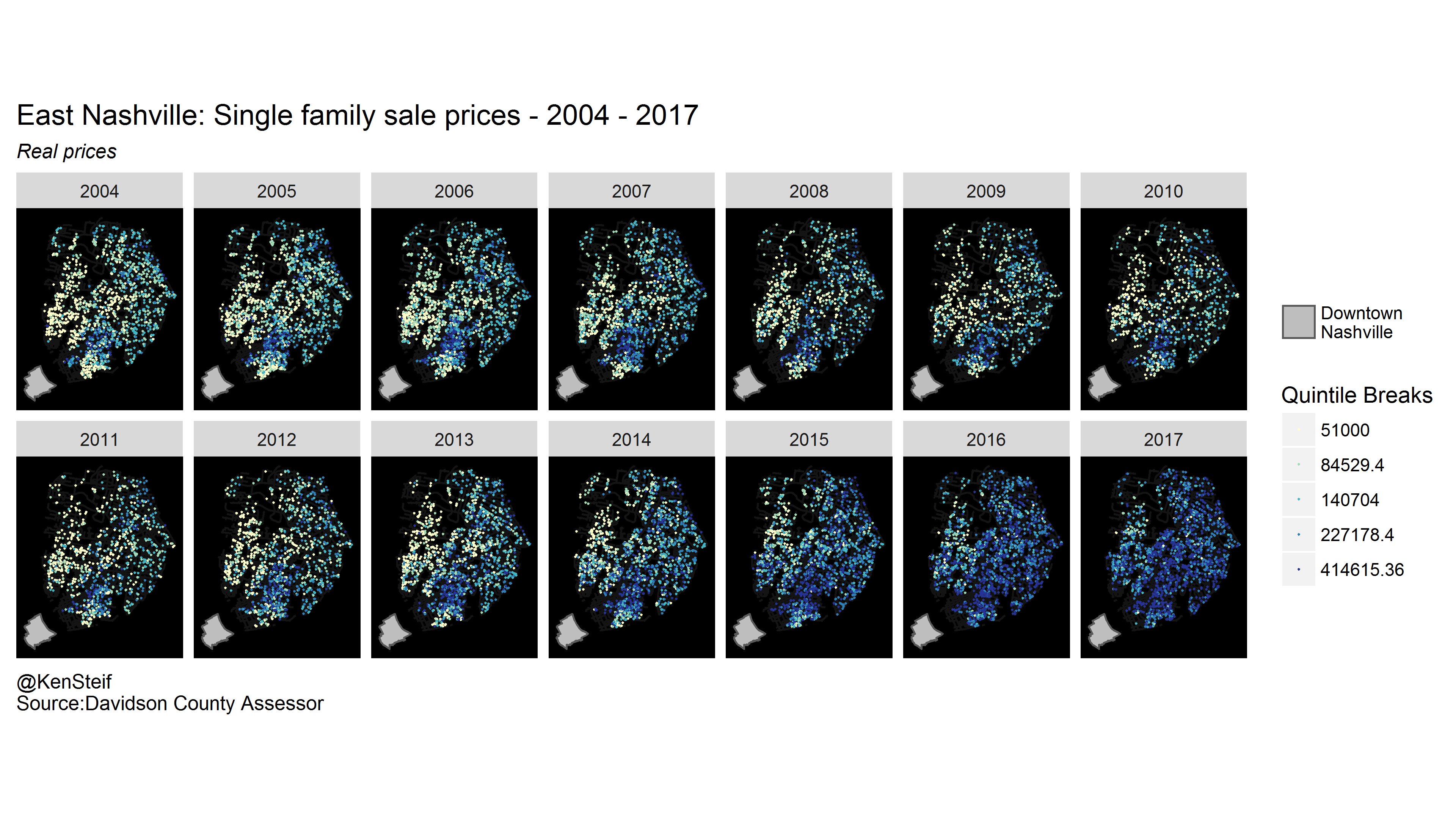 @KenSteif
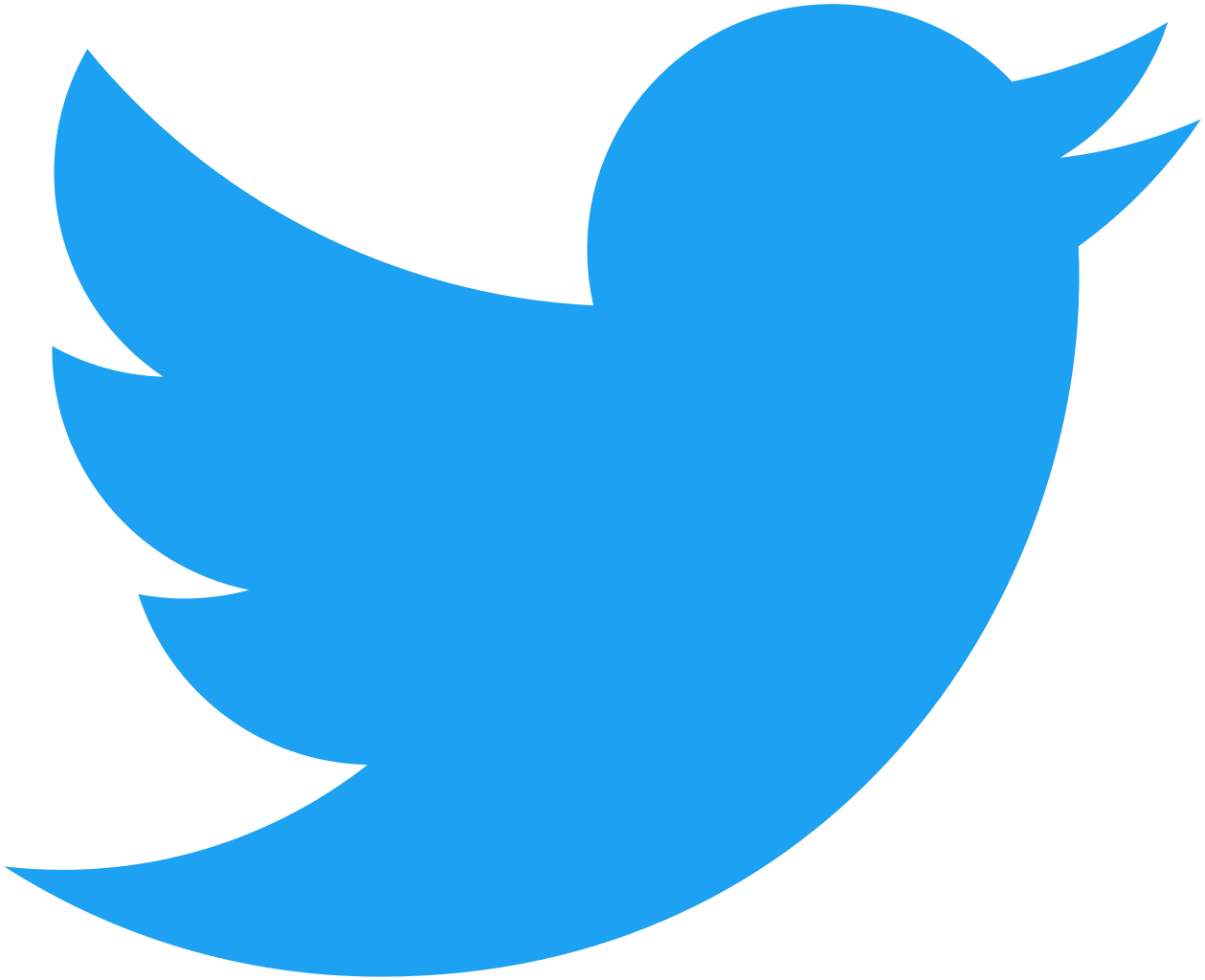 A machine-centric approach to gentrification in Nashville
Hypothesis 2: Households choose urban locations by trading off their willingness to pay for housing with their preference for accessing urban amenities.
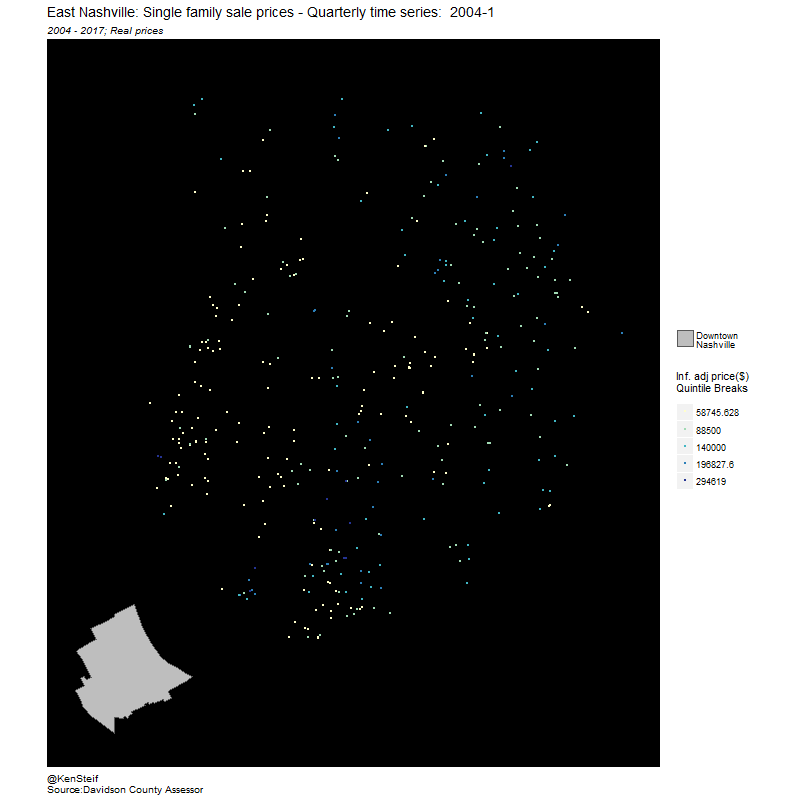 @KenSteif
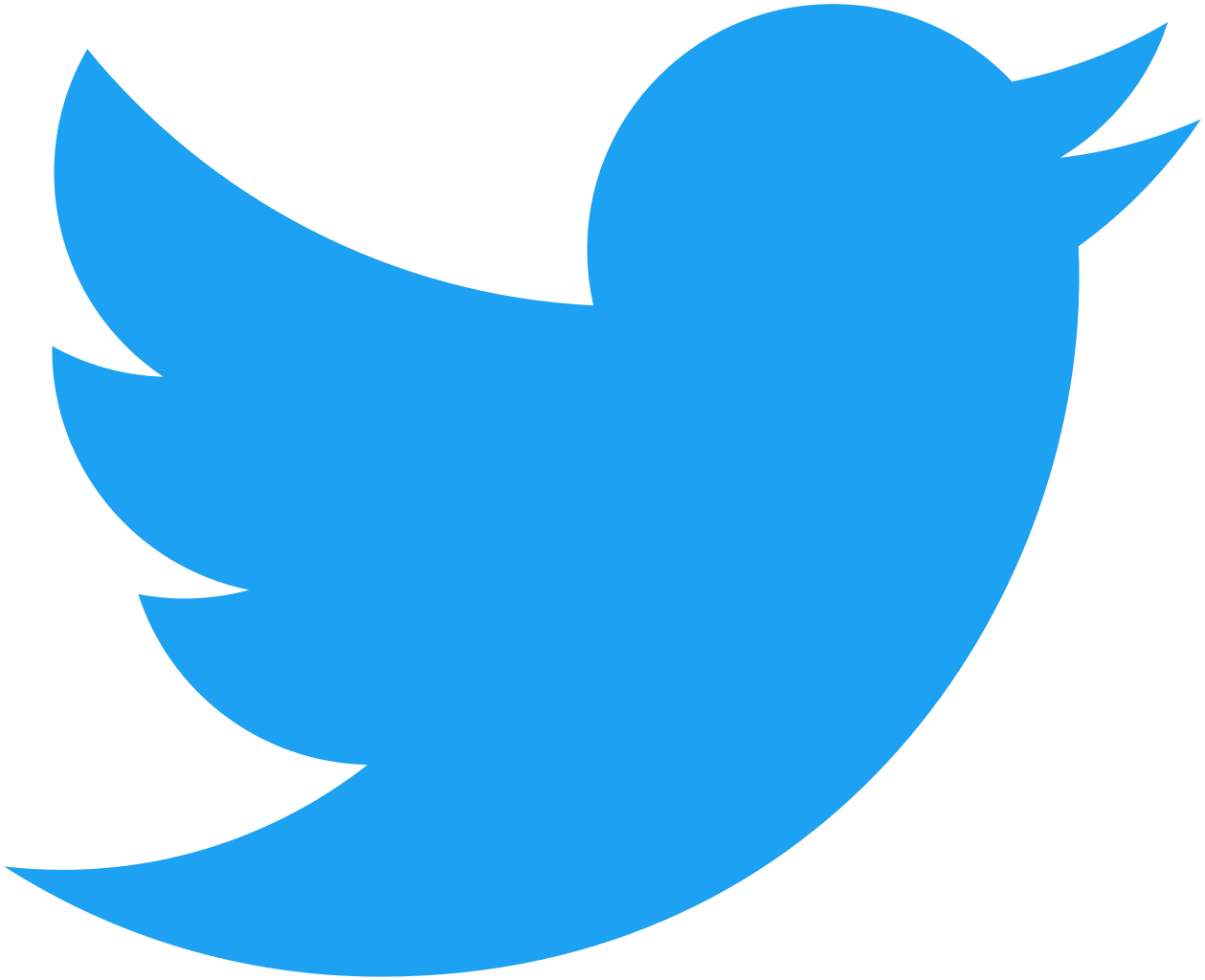 A machine-centric approach to gentrification in Nashville
Hypothesis 2: Households choose urban locations by trading off their willingness to pay for housing with their preference for accessing urban amenities.
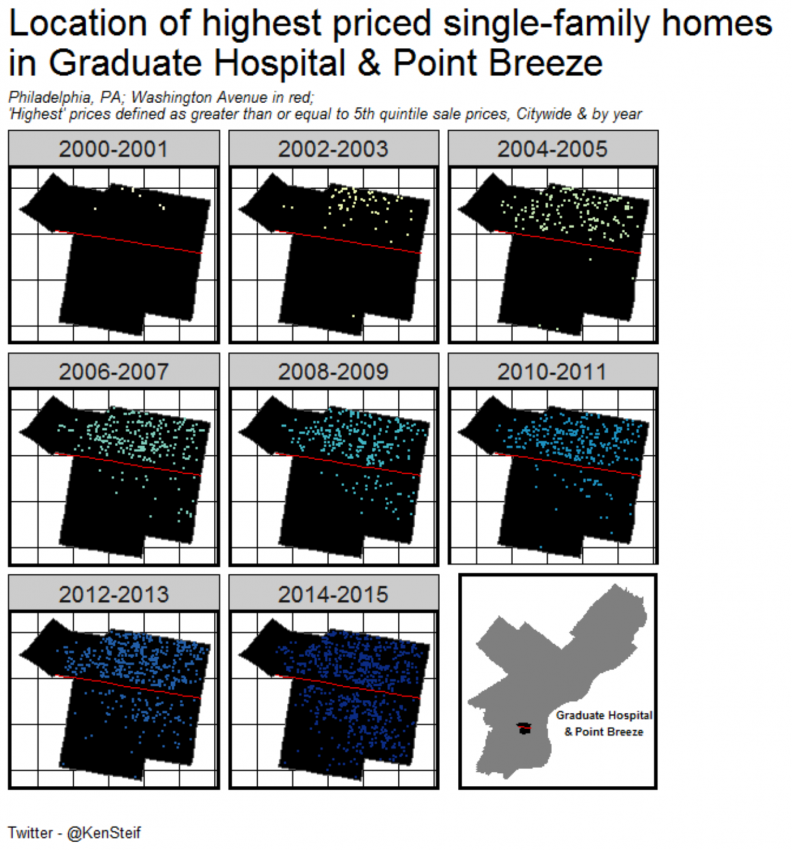 @KenSteif
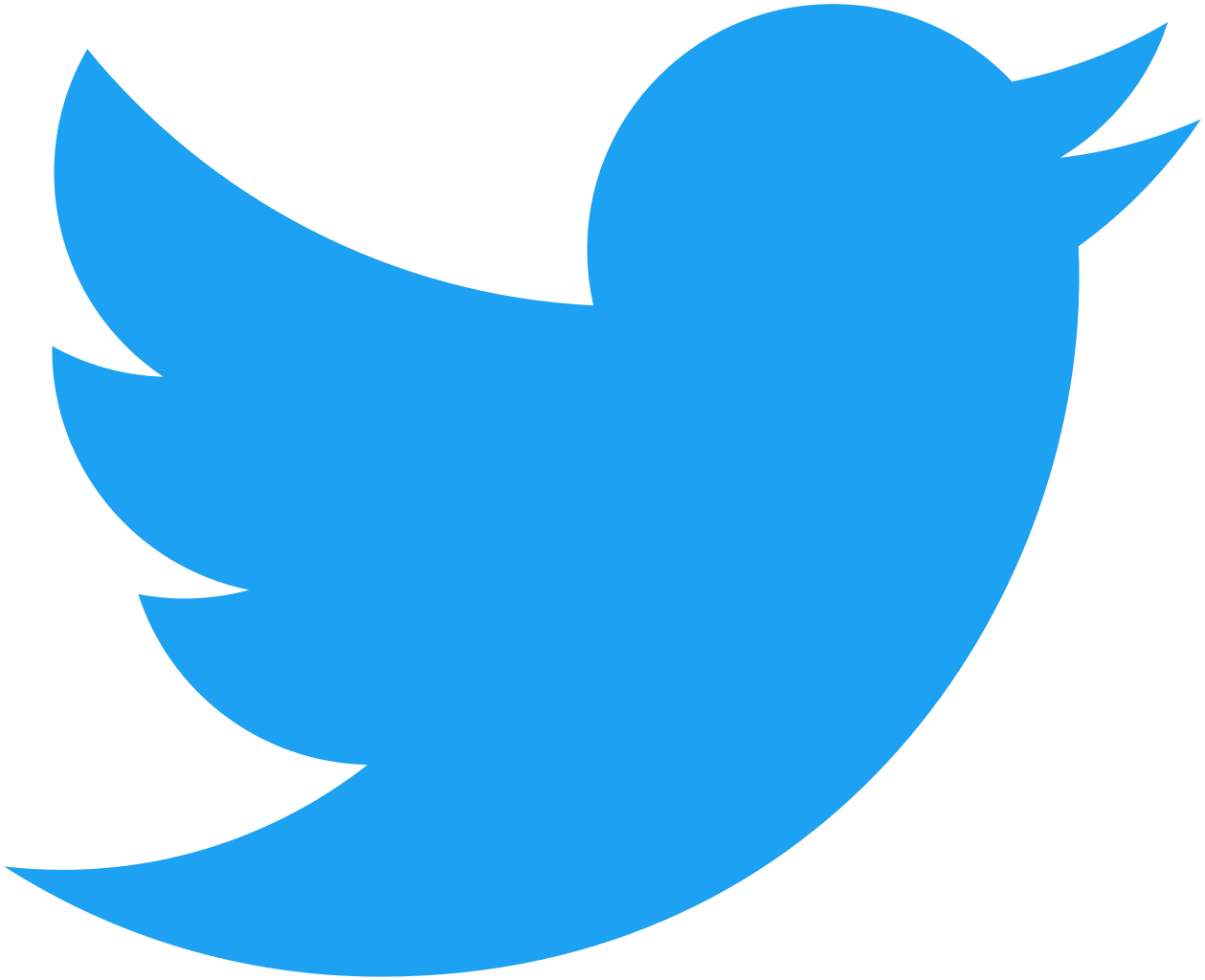 A machine-centric approach to gentrification in Nashville
Hypothesis 2: Households choose urban locations by trading off their willingness to pay for housing with their preference for accessing urban amenities.
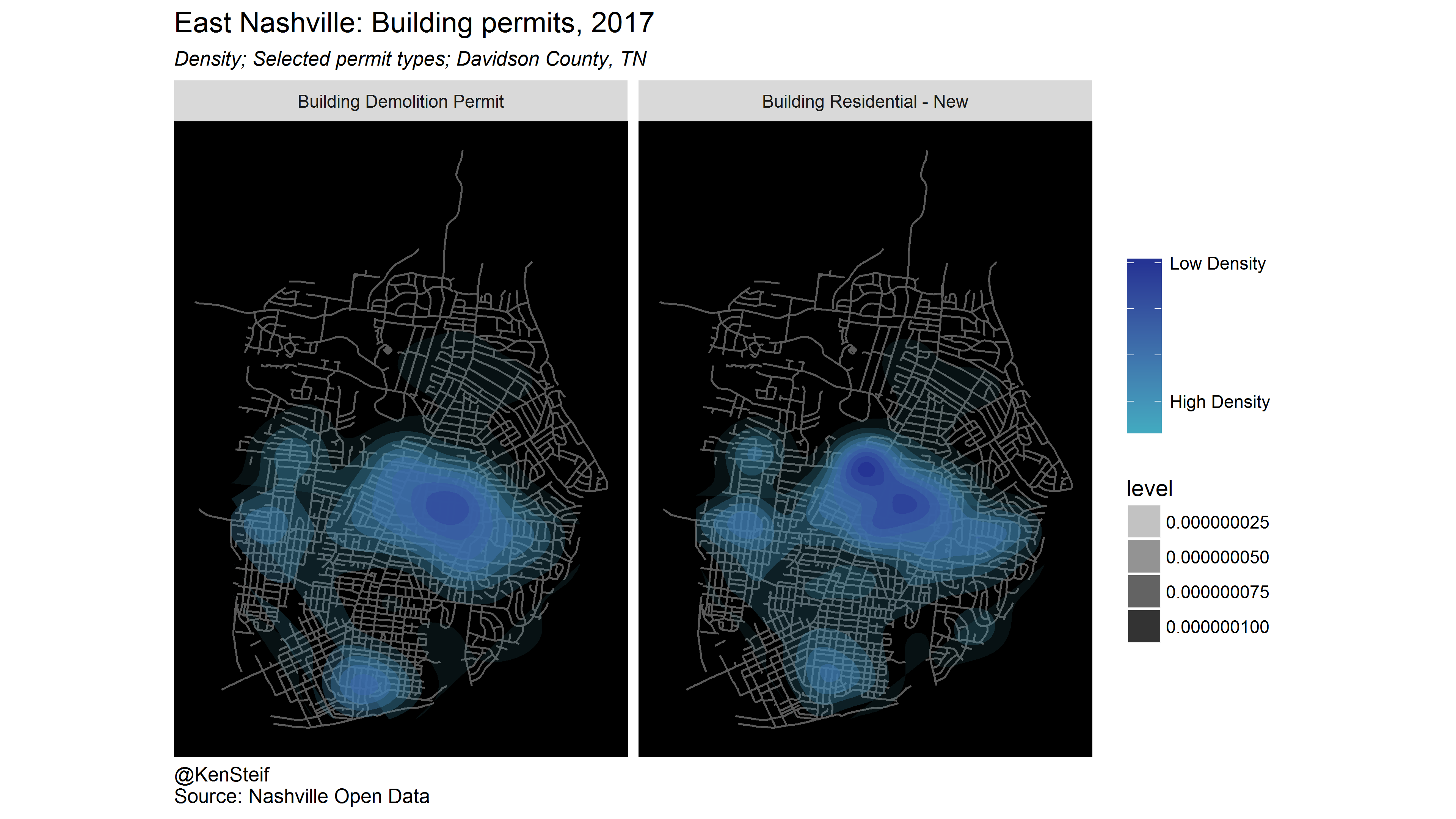 @KenSteif
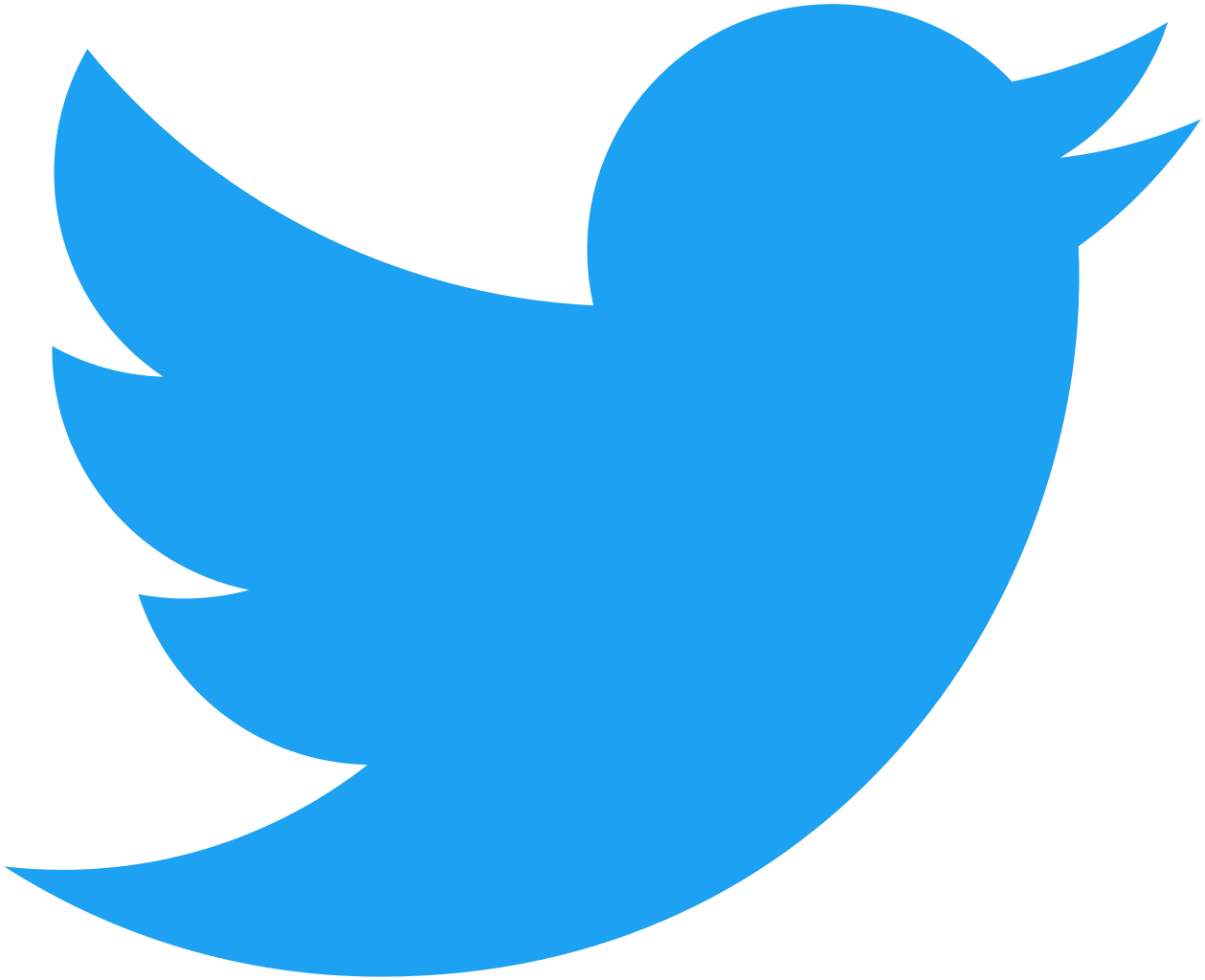 A machine-centric approach to gentrification in Nashville
Hypothesis 2: Households choose urban locations by trading off their willingness to pay for housing with their preference for accessing urban amenities.
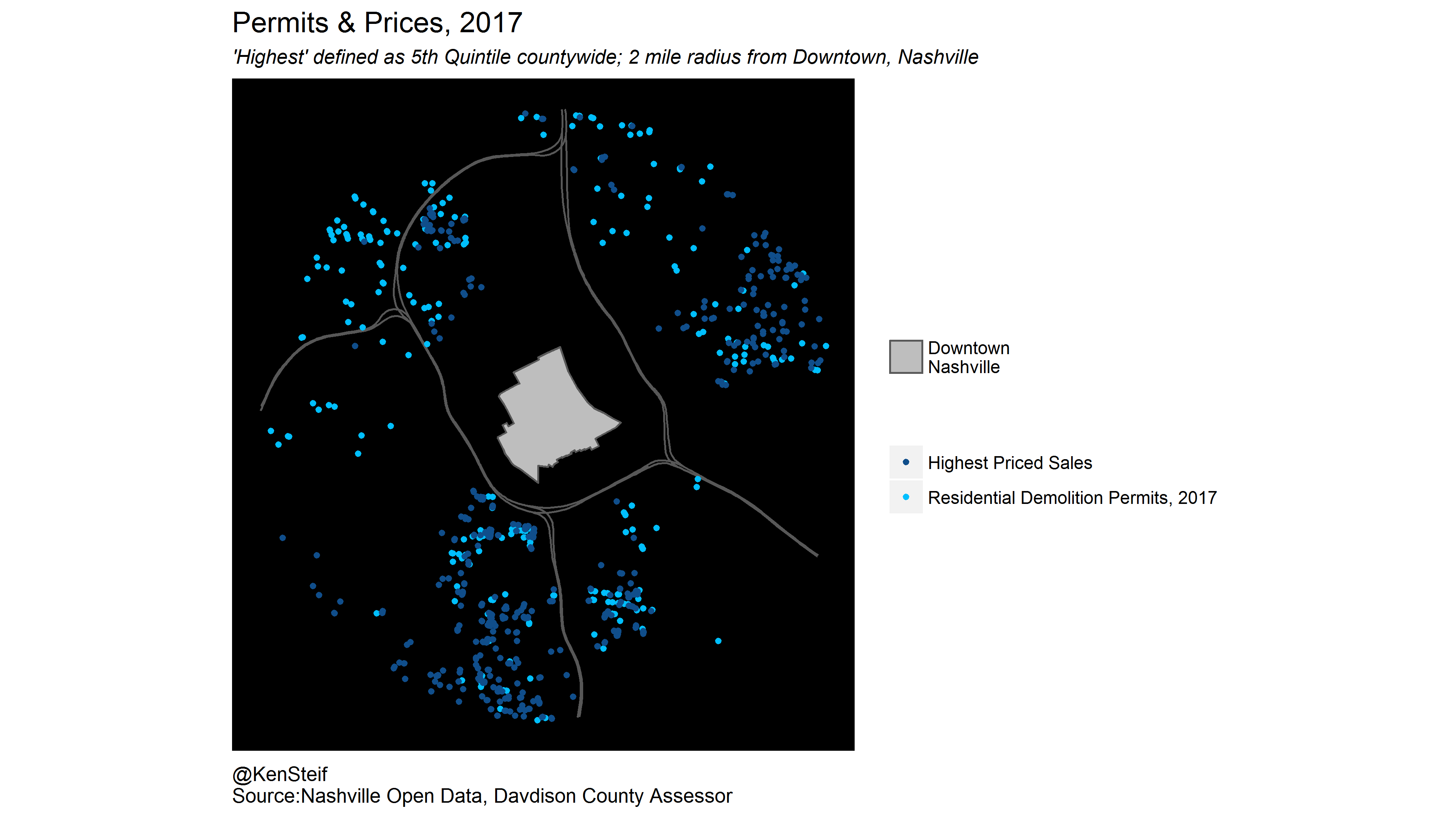 @KenSteif
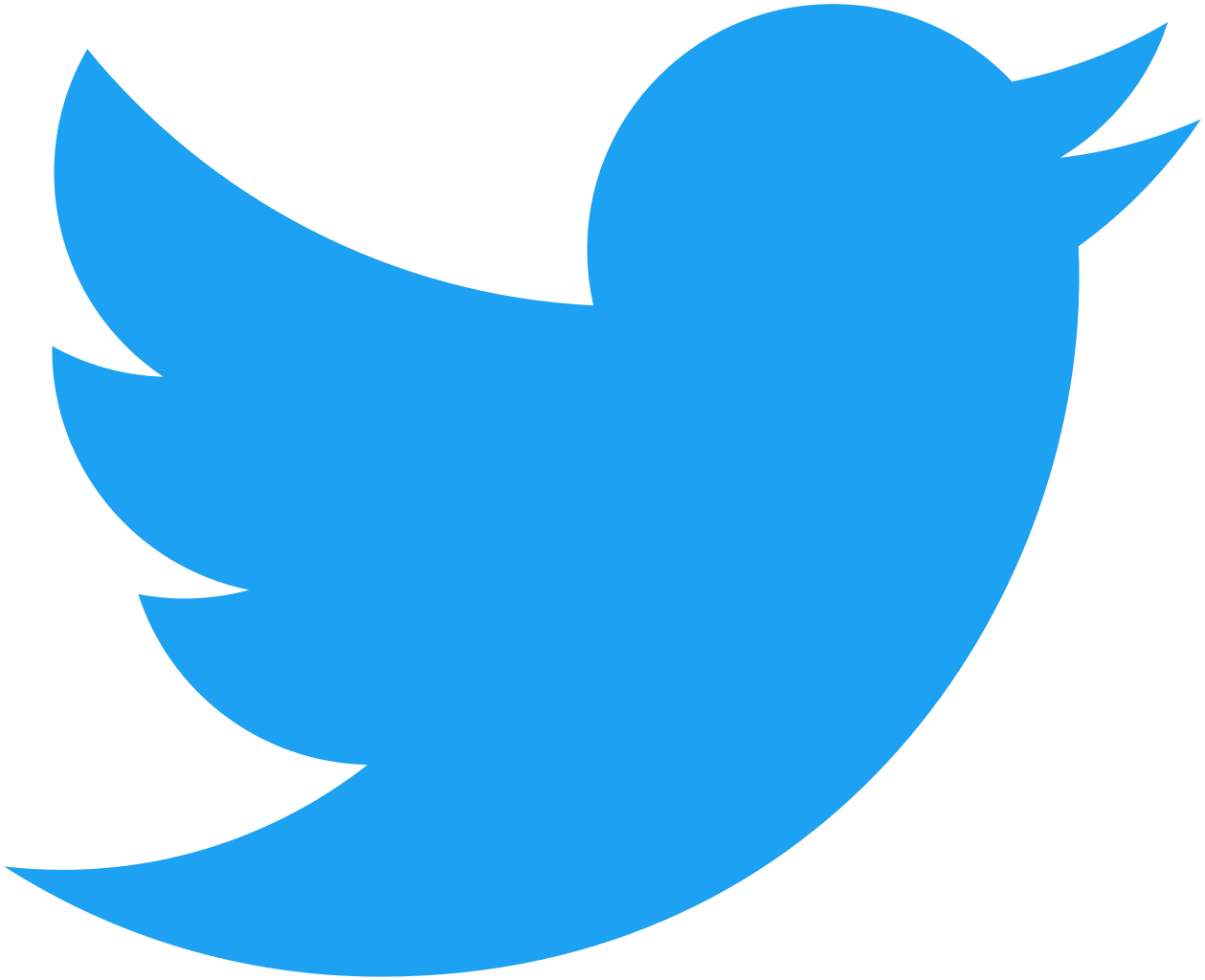 A machine-centric approach to gentrification in Nashville
Hypothesis 2: Households choose urban locations by trading off their willingness to pay for housing with their preference for accessing urban amenities.
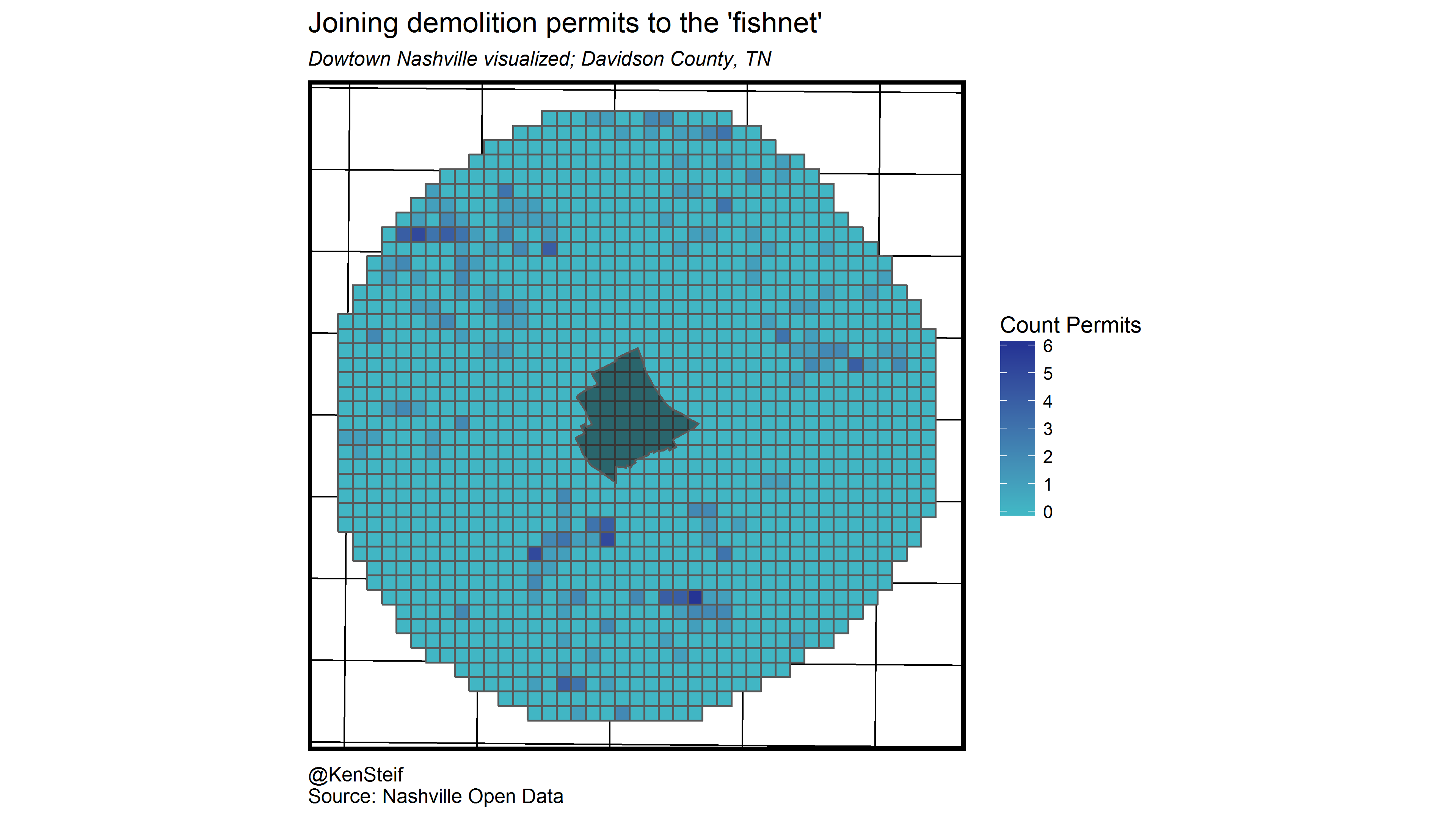 @KenSteif
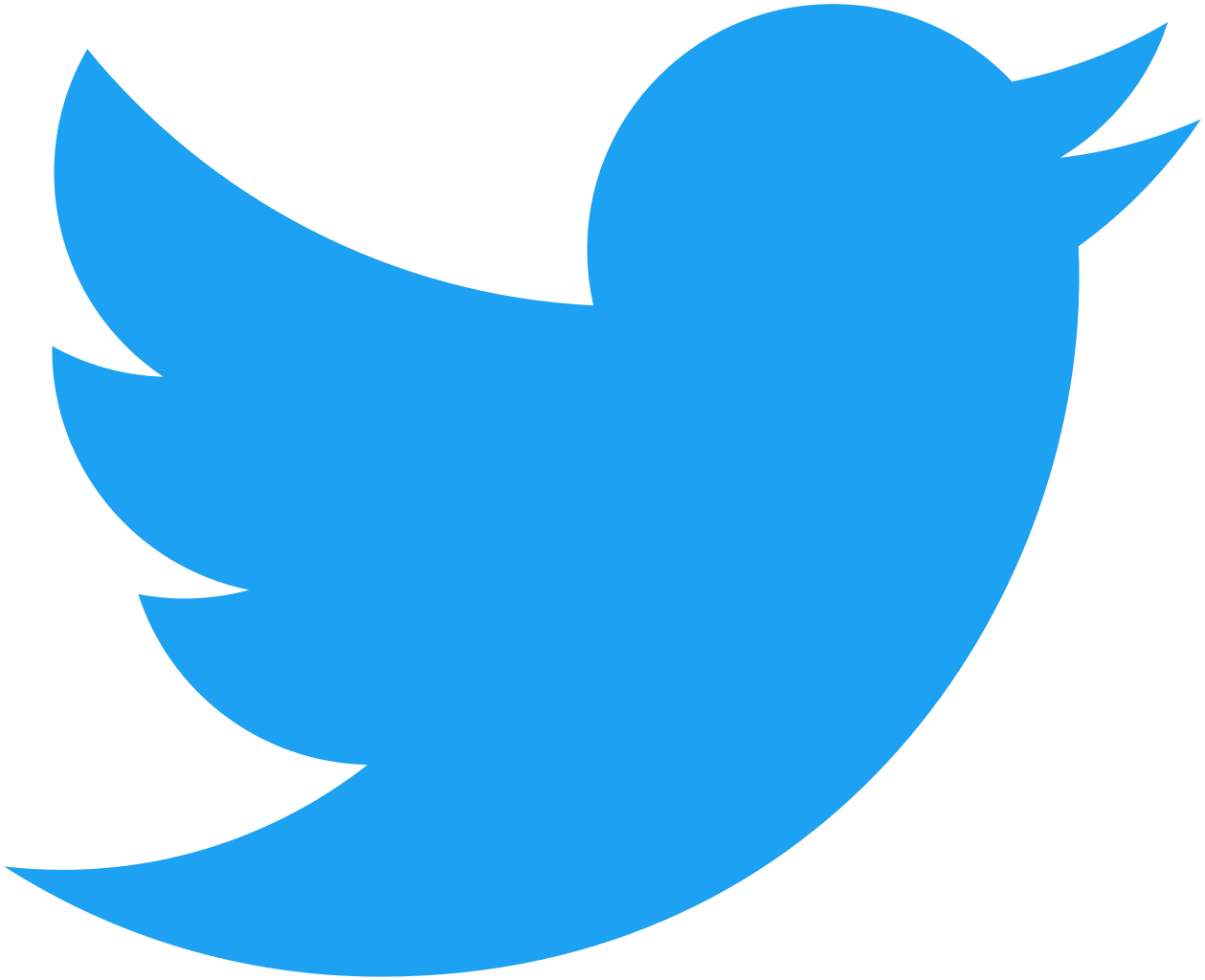 A machine-centric approach to gentrification in Nashville
Hypothesis 2: Households choose urban locations by trading off their willingness to pay for housing with their preference for accessing urban amenities.
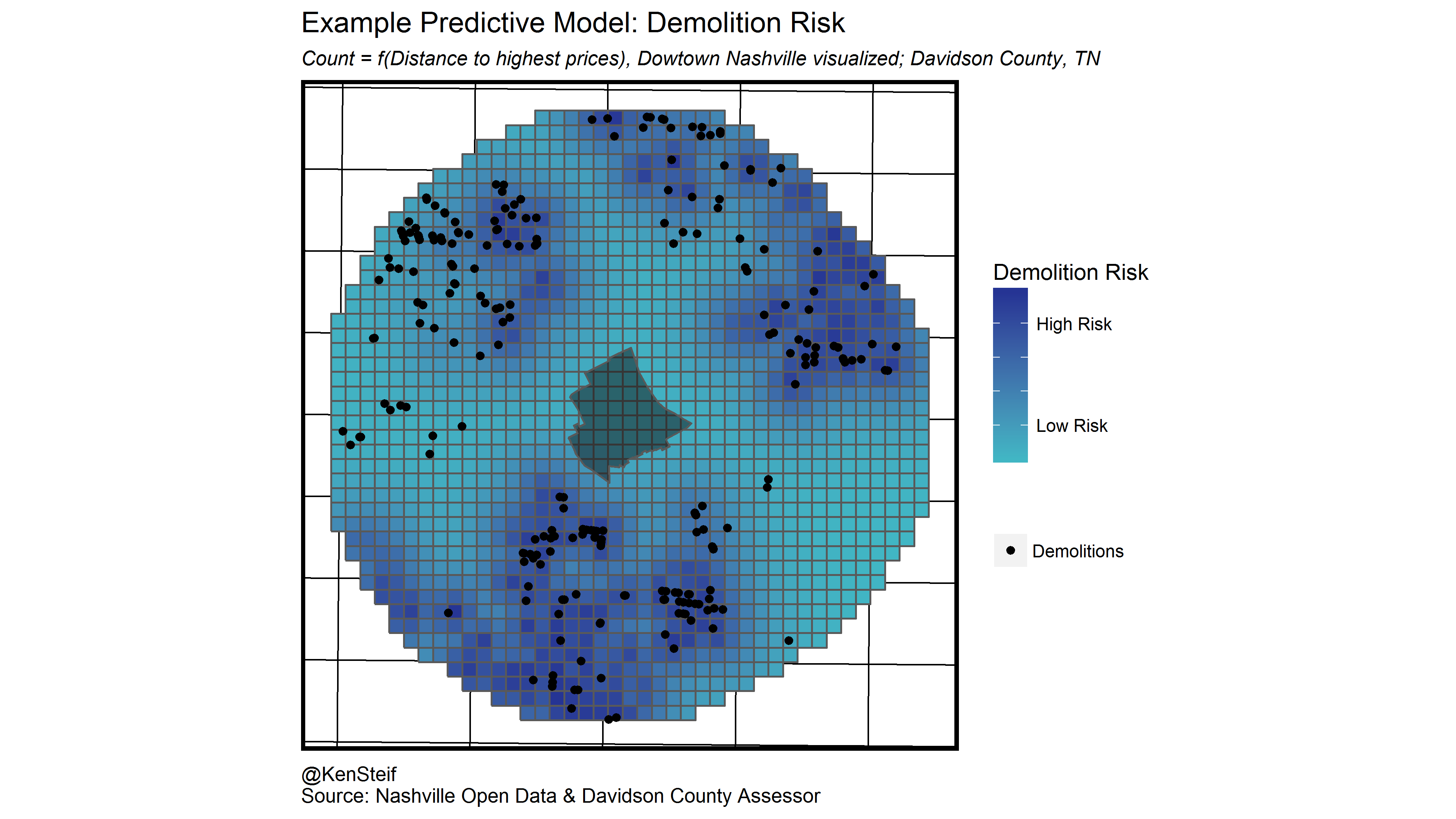 @KenSteif
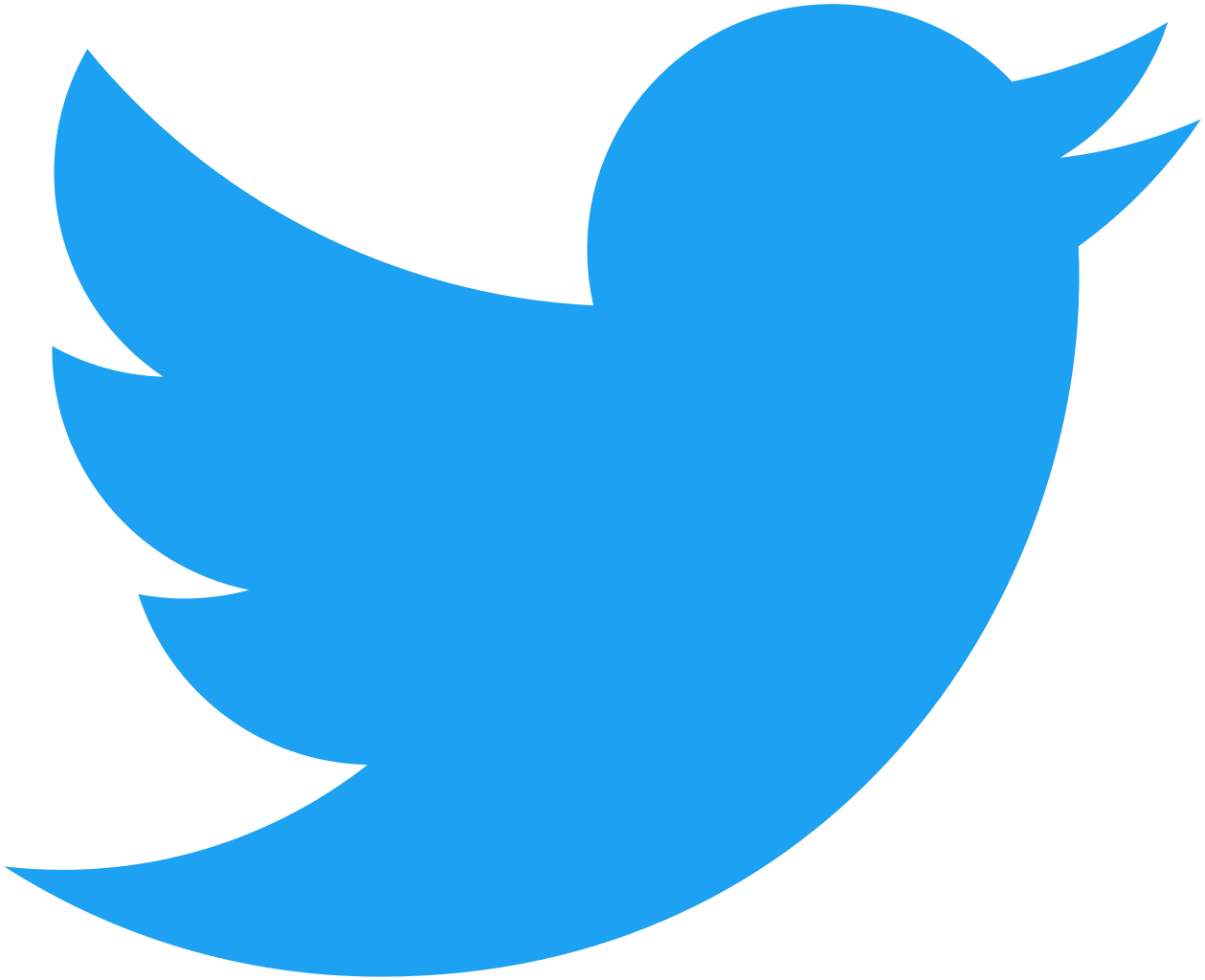 A machine-centric approach to gentrification in Nashville
Thinking about risk associated with ‘neighborhood change’

What events are policy relevant and worth modeling?
@KenSteif
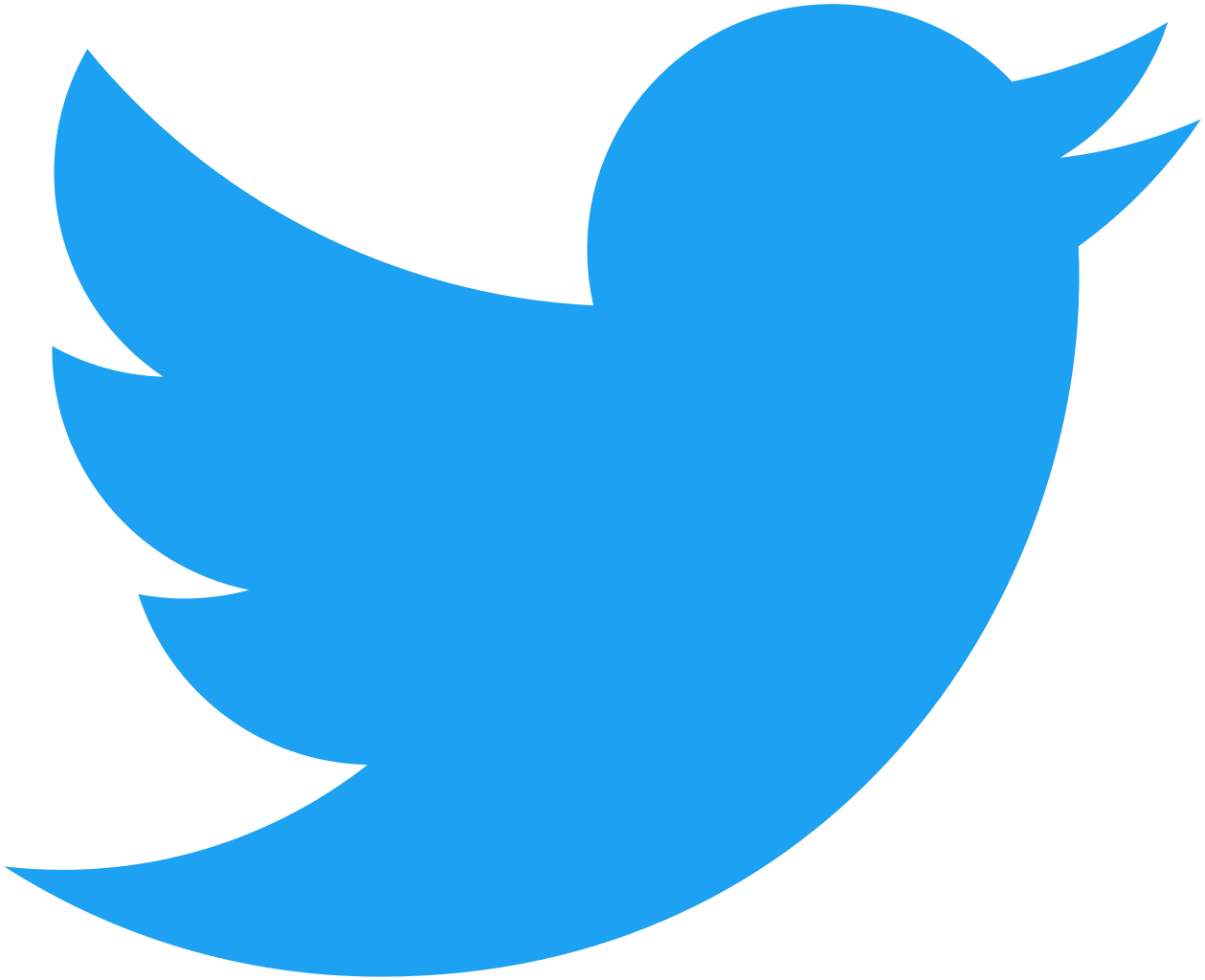 A machine-centric approach to gentrification in Nashville
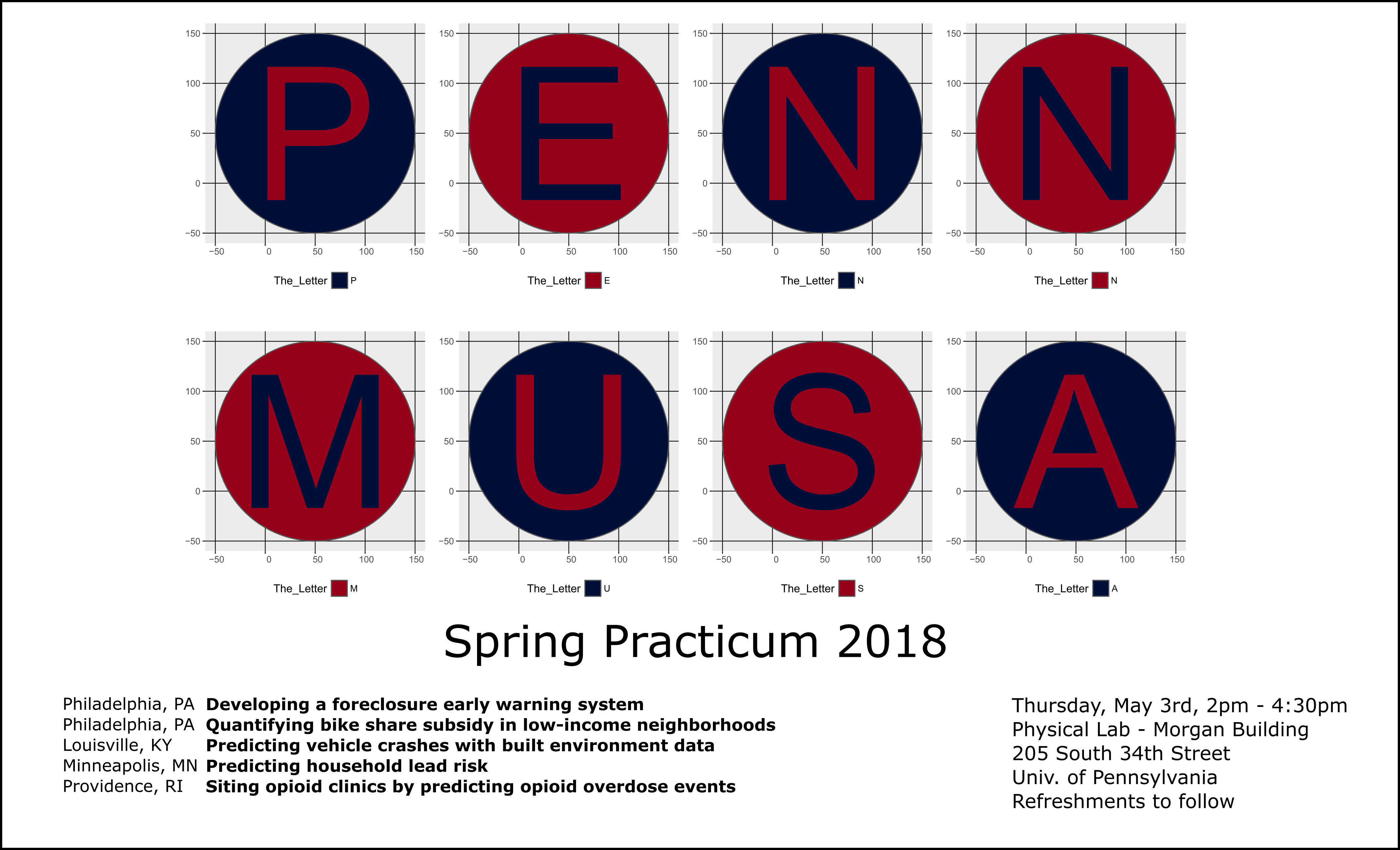 @KenSteif
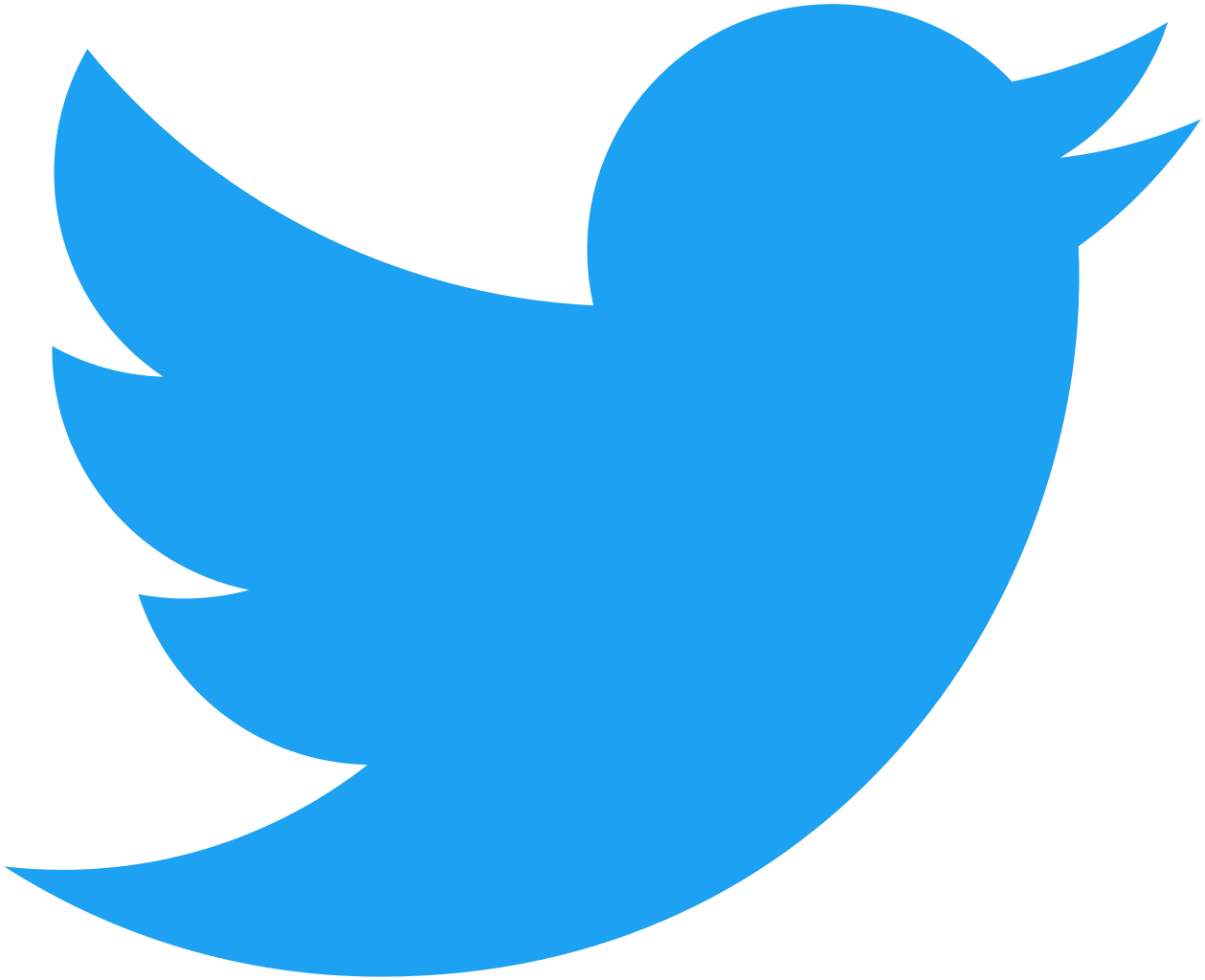 A machine-centric approach to gentrification in Nashville
Some general policy recommendations for converting data into actionable public 
policy intelligence.

1. More Open Data.

2. Data Governance to share, analyze and communicate data and analysis across government agencies.

3. Integrated Data.

4. Work with local academic institutions to embed data-driven decision making in government and non-profit sectors.
@KenSteif
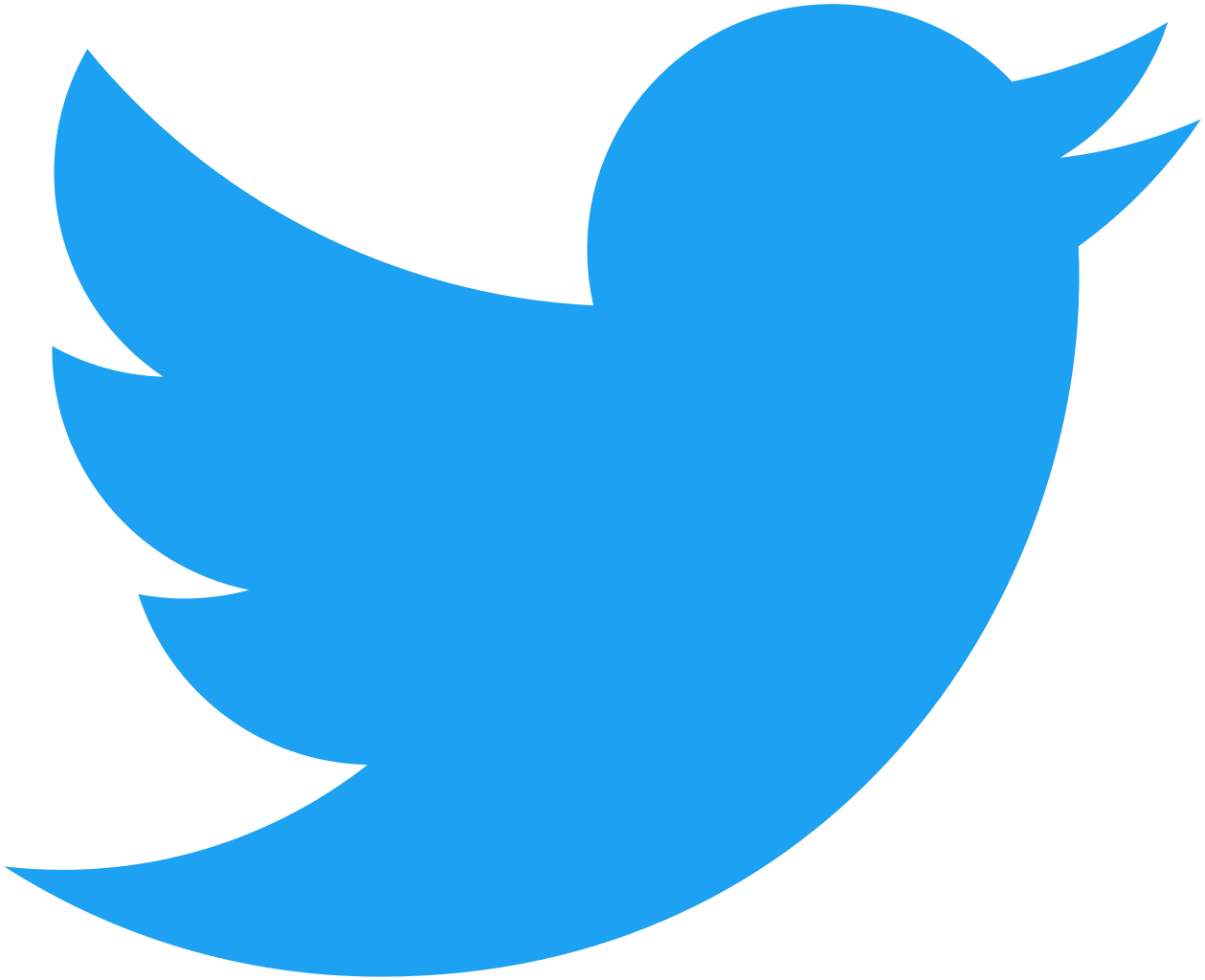 Teaching the machines about gentrification & equity
Ken Steif, Ph.D

Director - Master of Urban Spatial Analysis - Univ. of Pennsylvania
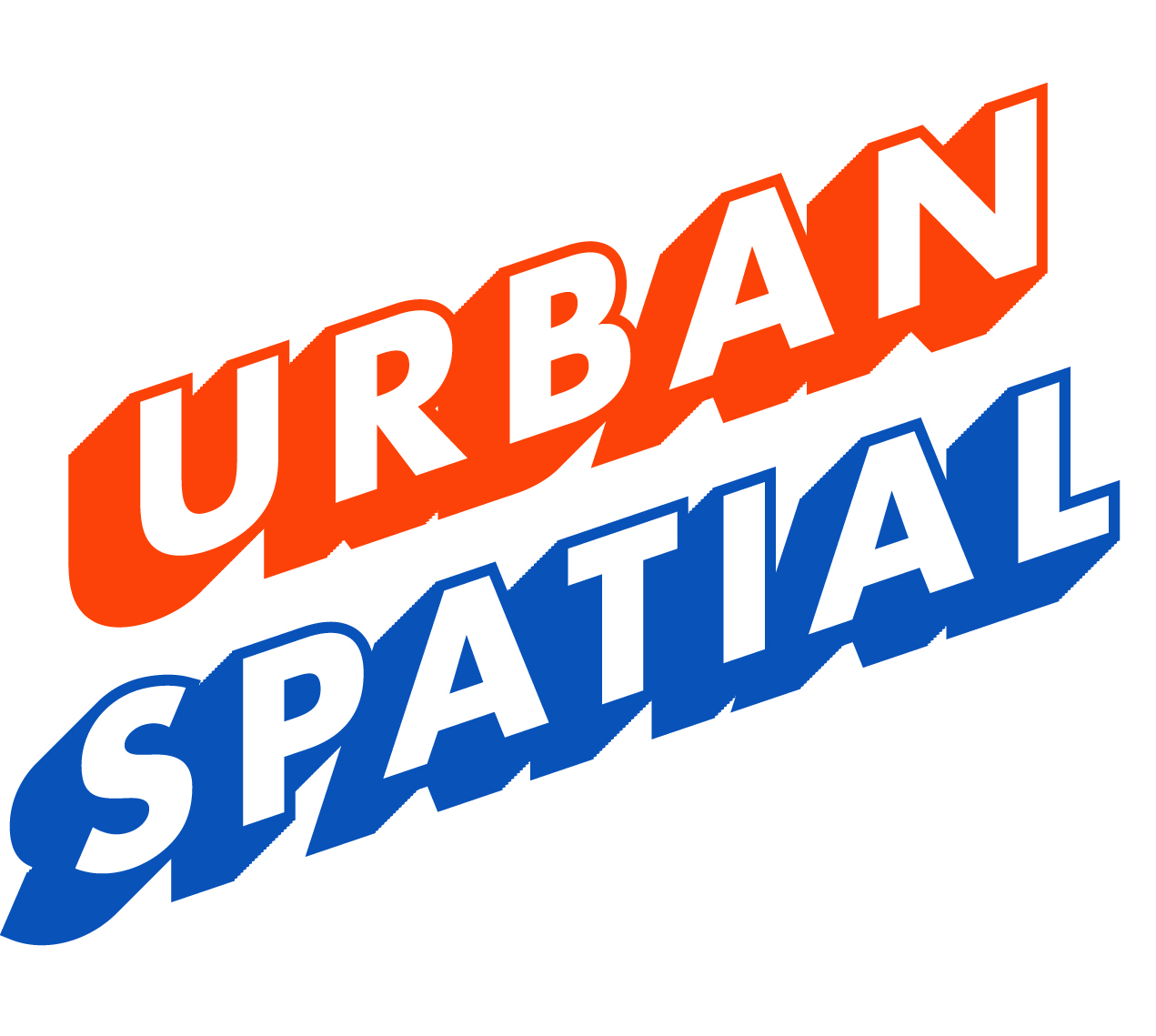 UrbanSpatialAnalysis.com
@KenSteif
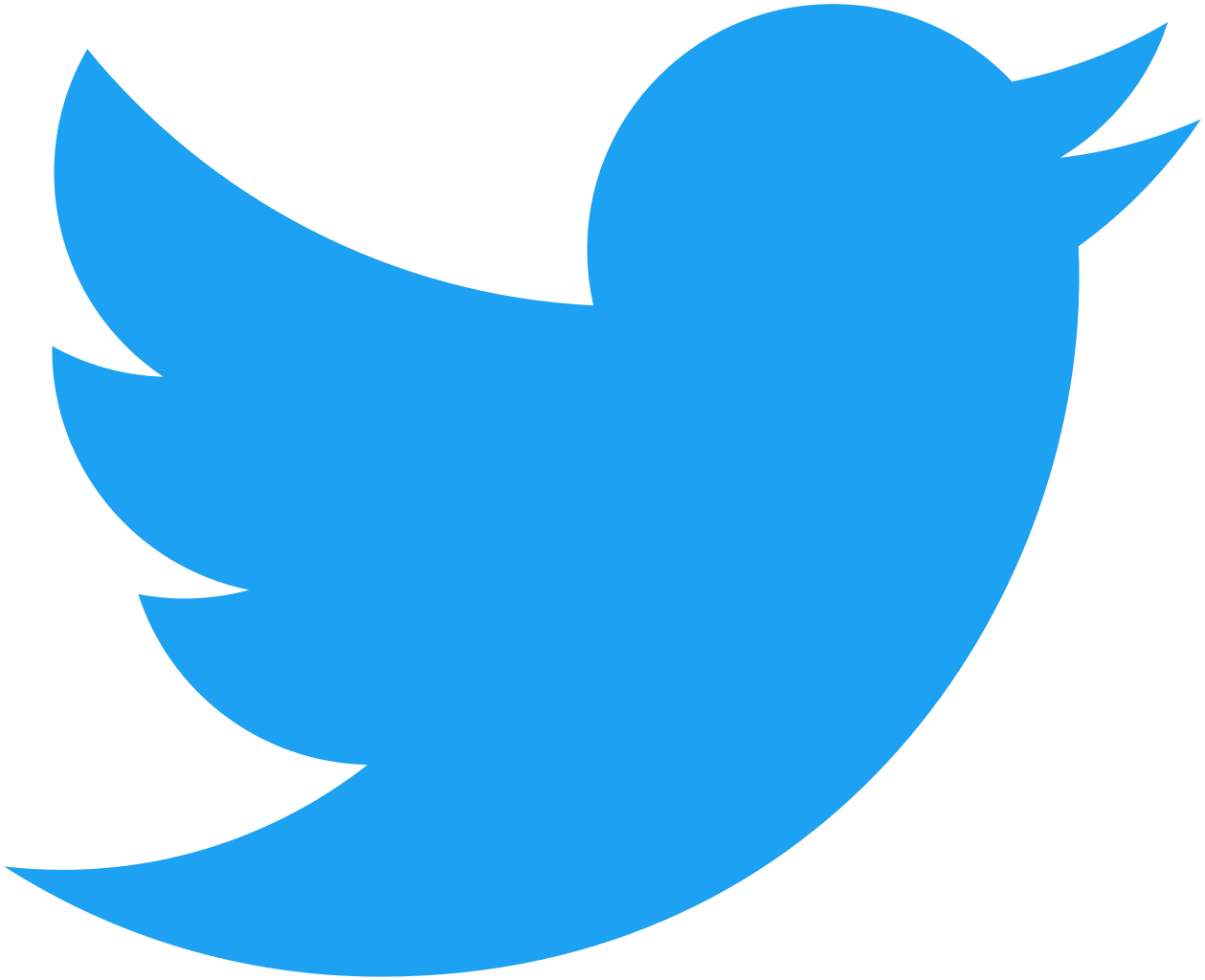